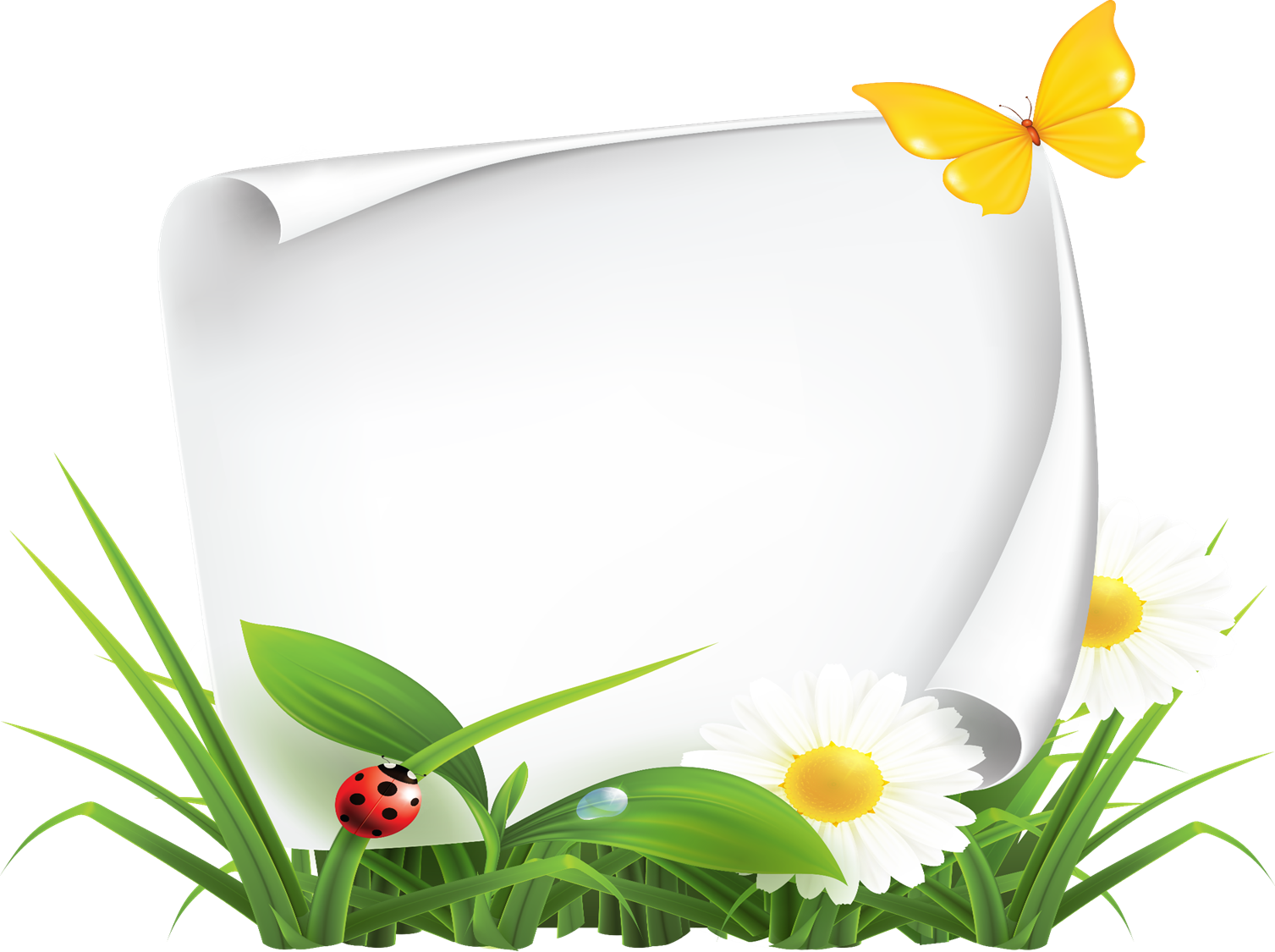 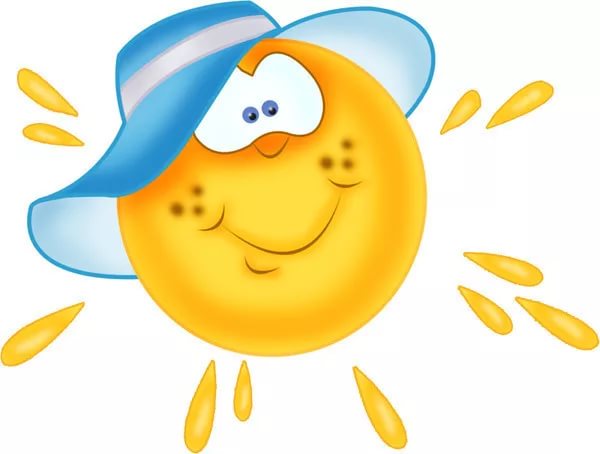 Вот оно какое наше лето

Автор воспитатель МАДОУ № 59 г..Кушва
Меньшикова Ирина Михайловна
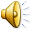 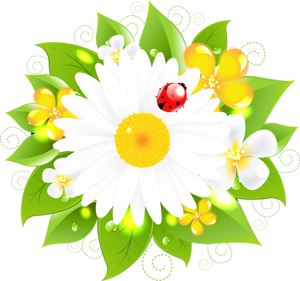 Все кругом зазеленело, 
вот и лето, вот и лето!
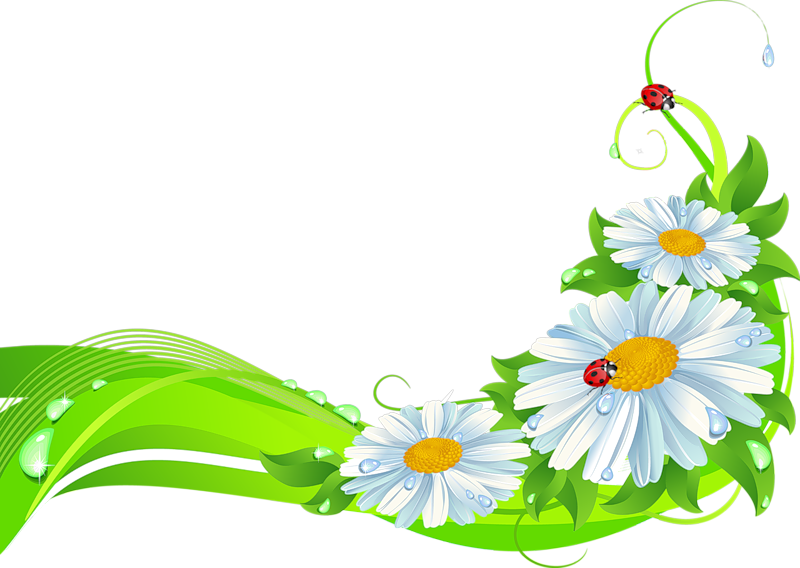 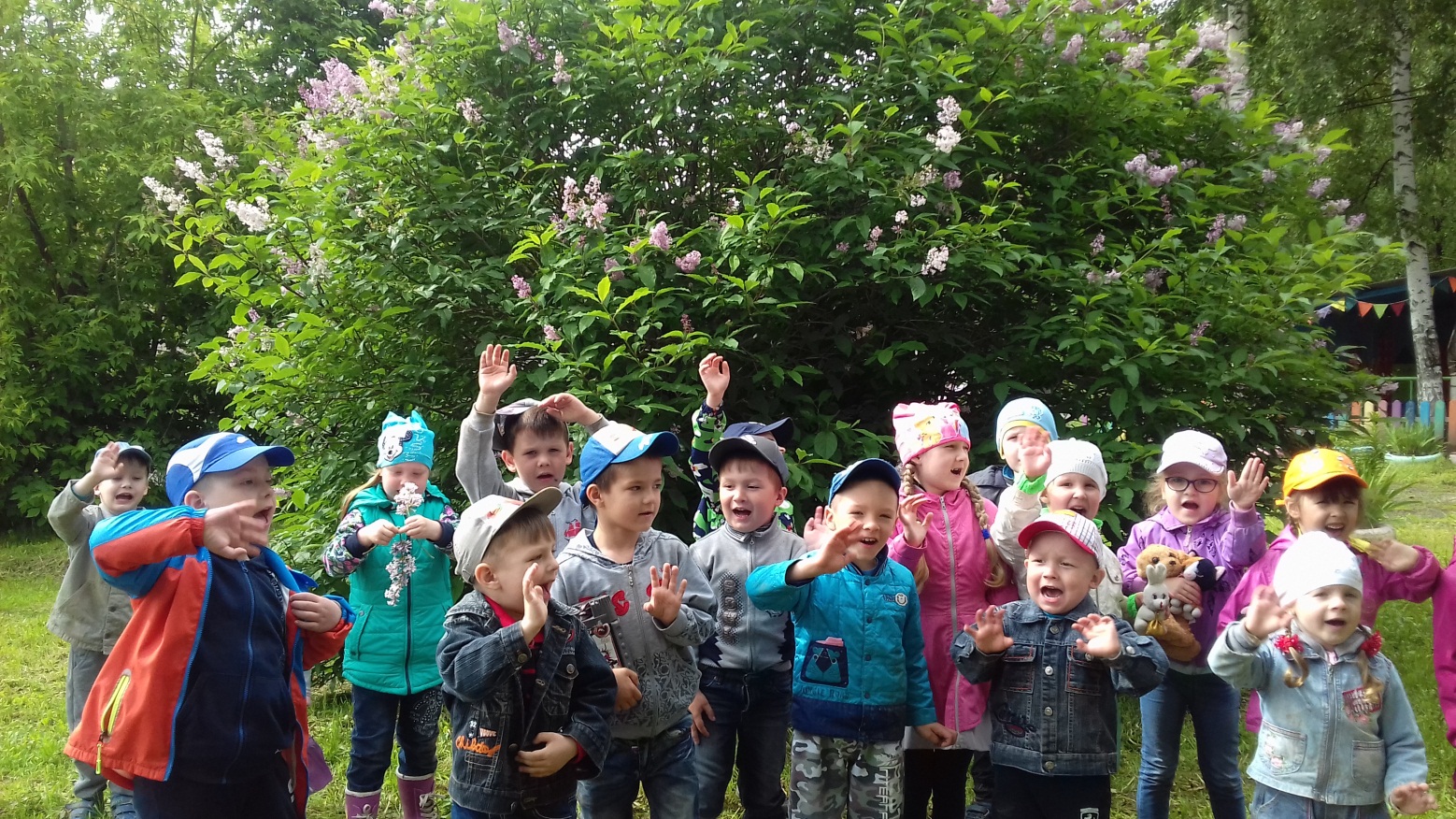 Текст слайда
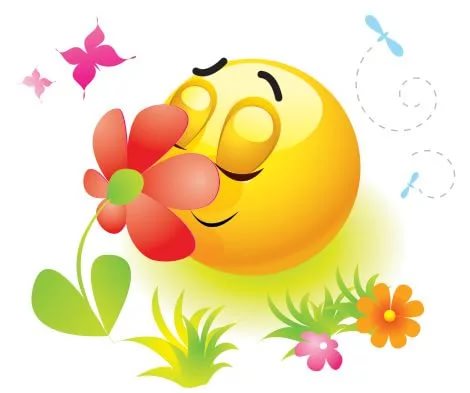 2
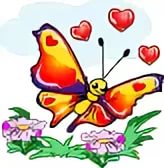 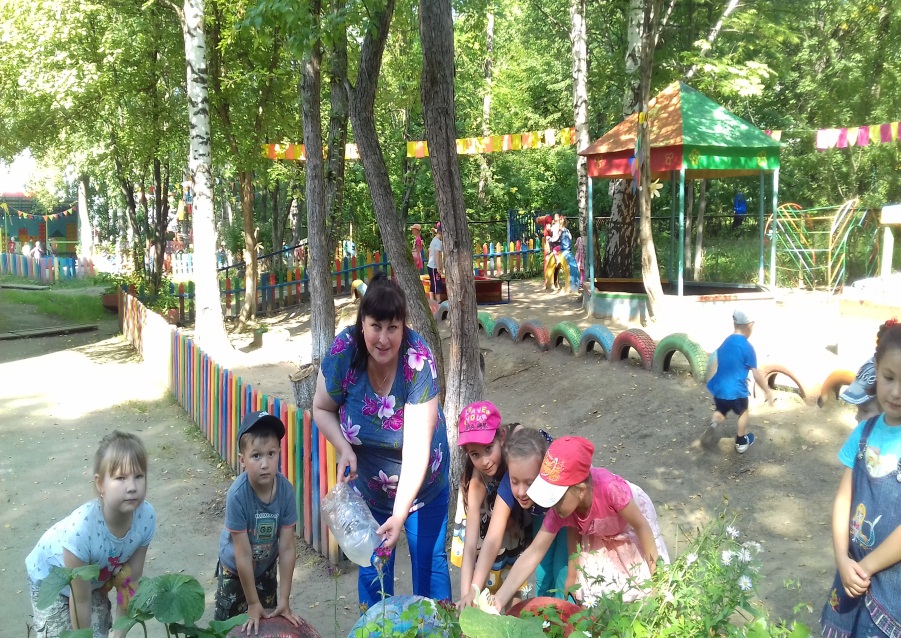 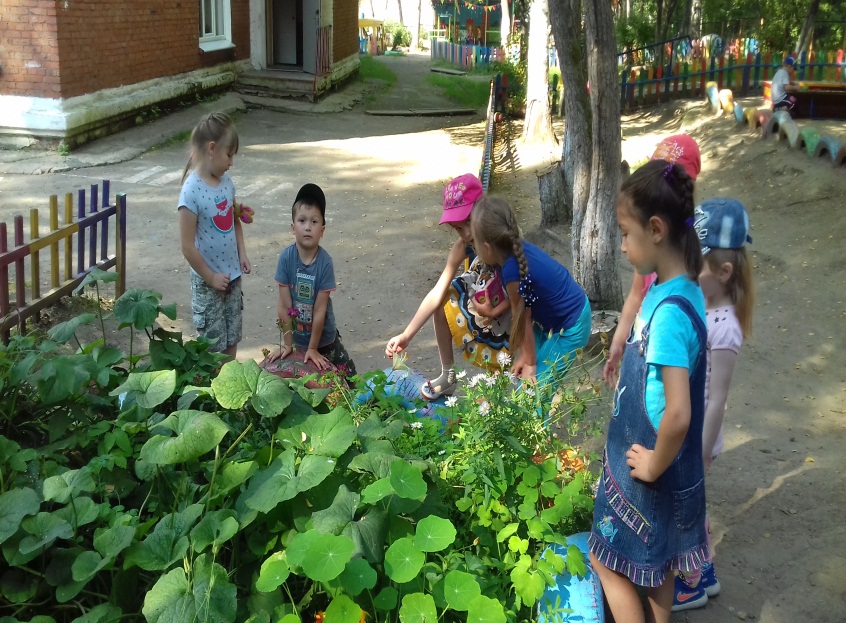 4
Ура-а, мы первые грибочки нашли!
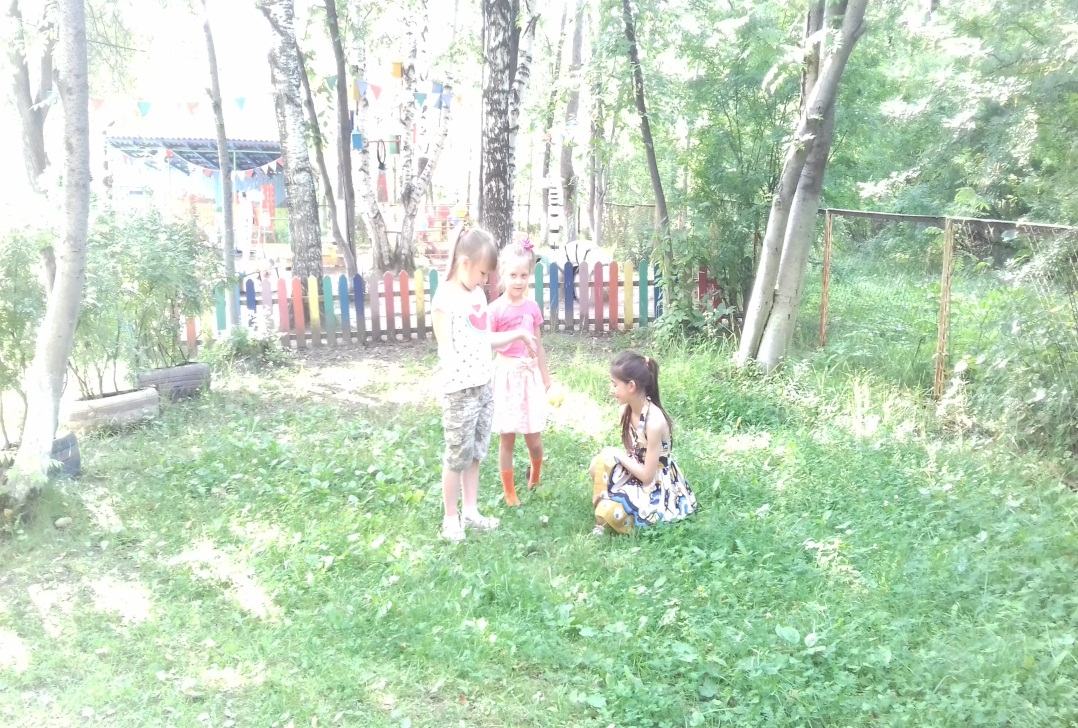 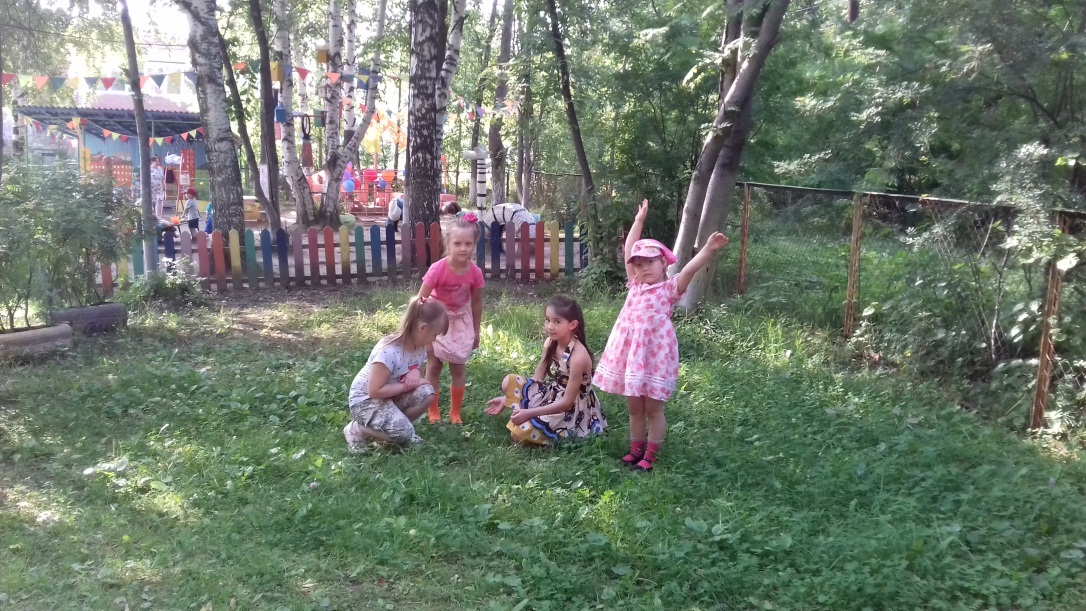 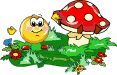 5
Все так необычно! Это кто к нам пришел?
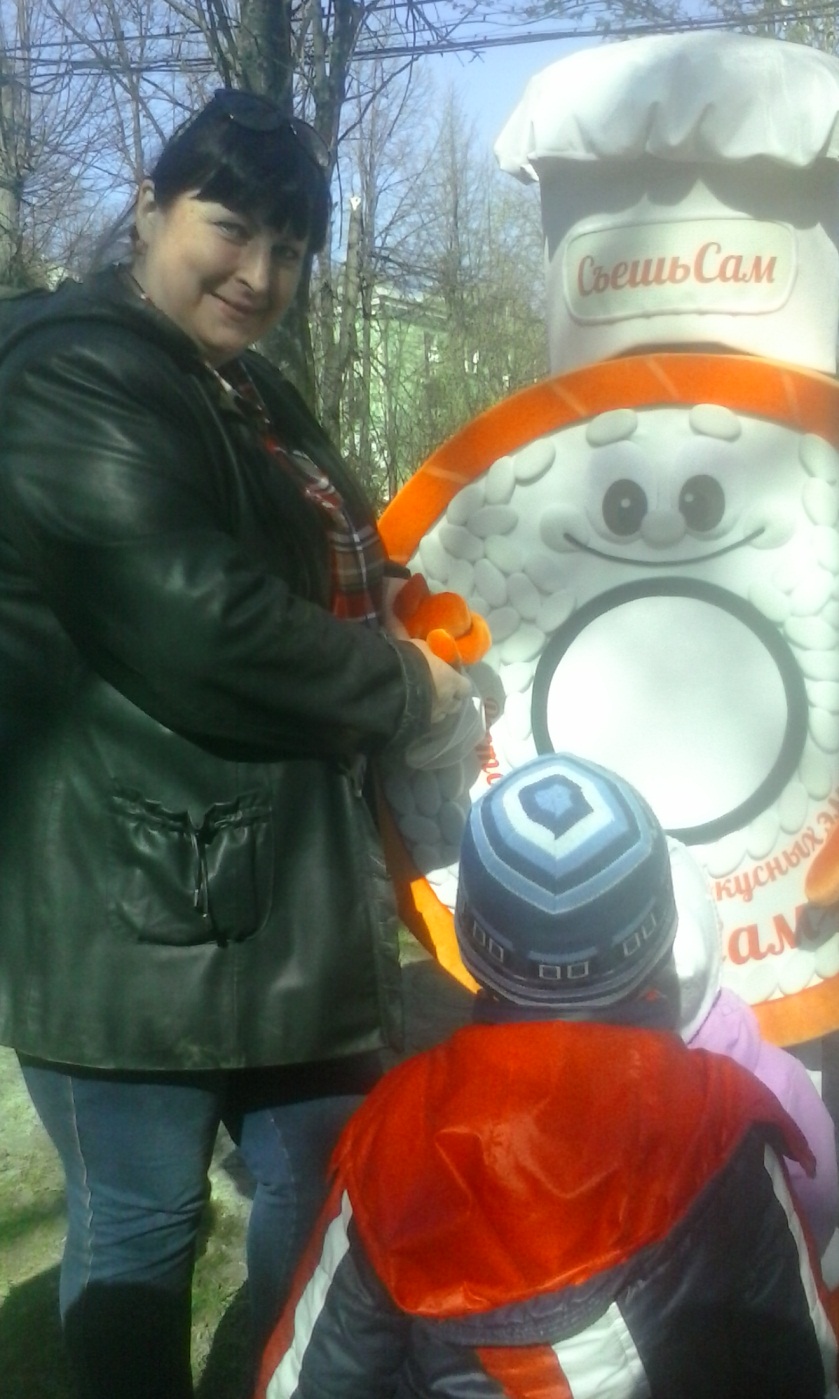 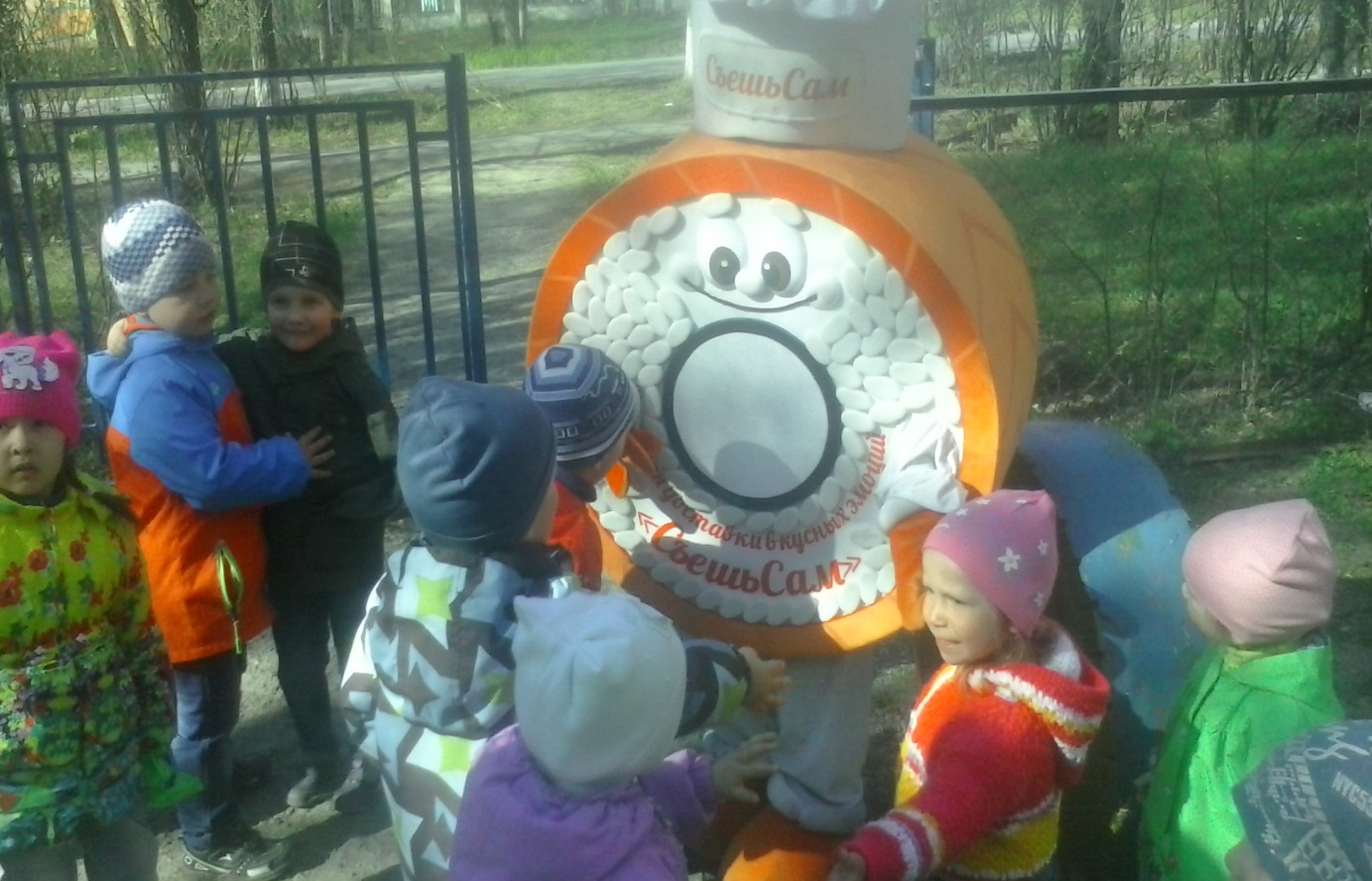 Текст слайда
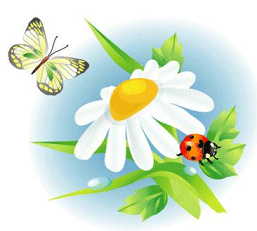 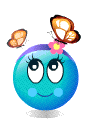 6
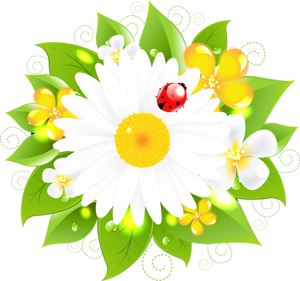 ЛЮБИМ СТРОИТЬ ИЗ ПЕСКА ДОРОГИ, ЗАМКИ, ГОРОДА
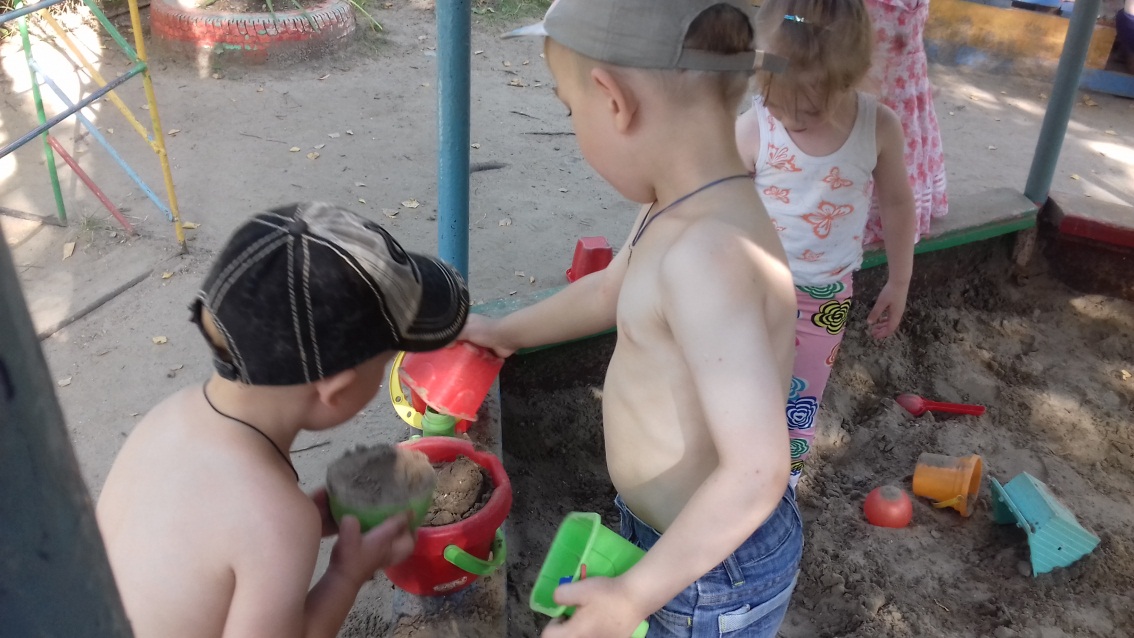 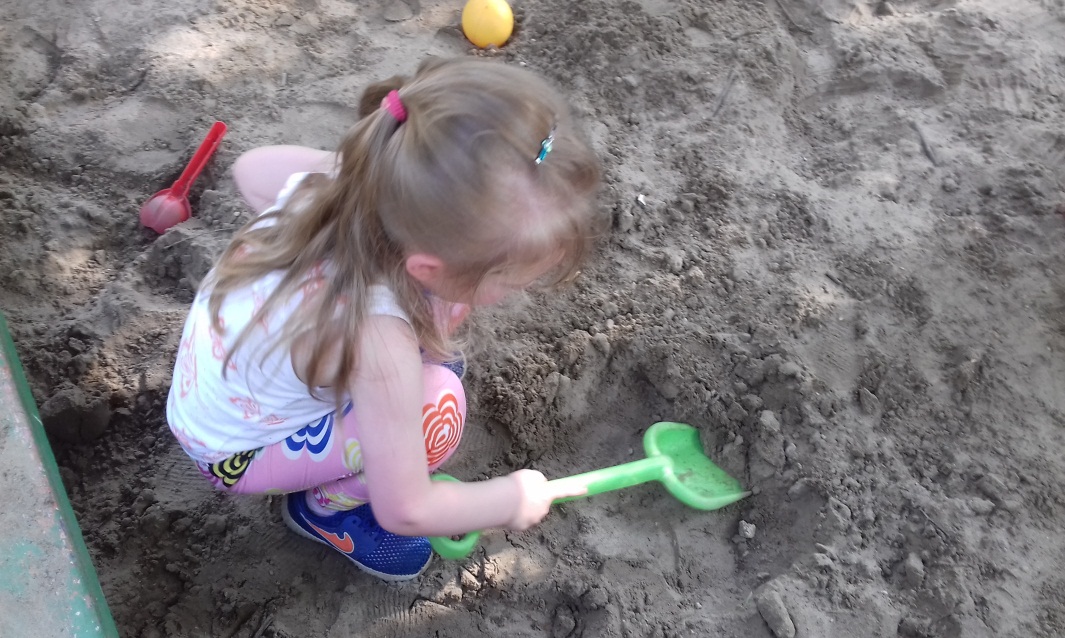 Текст слайда
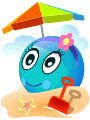 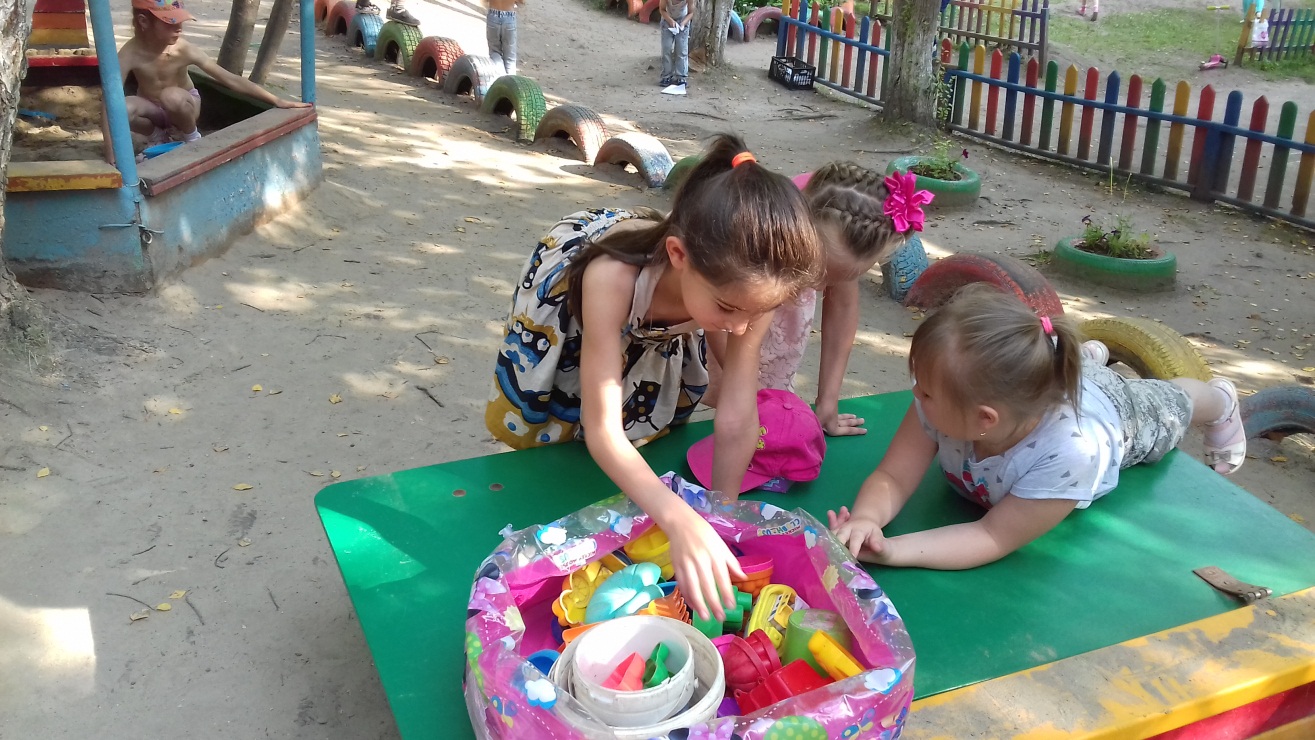 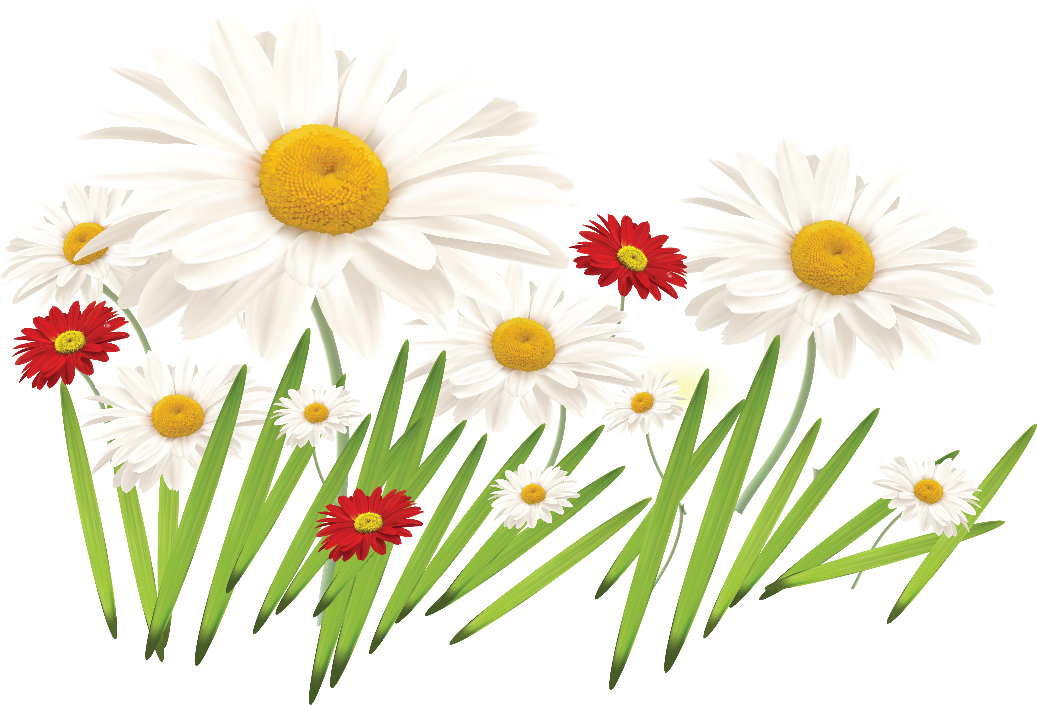 7
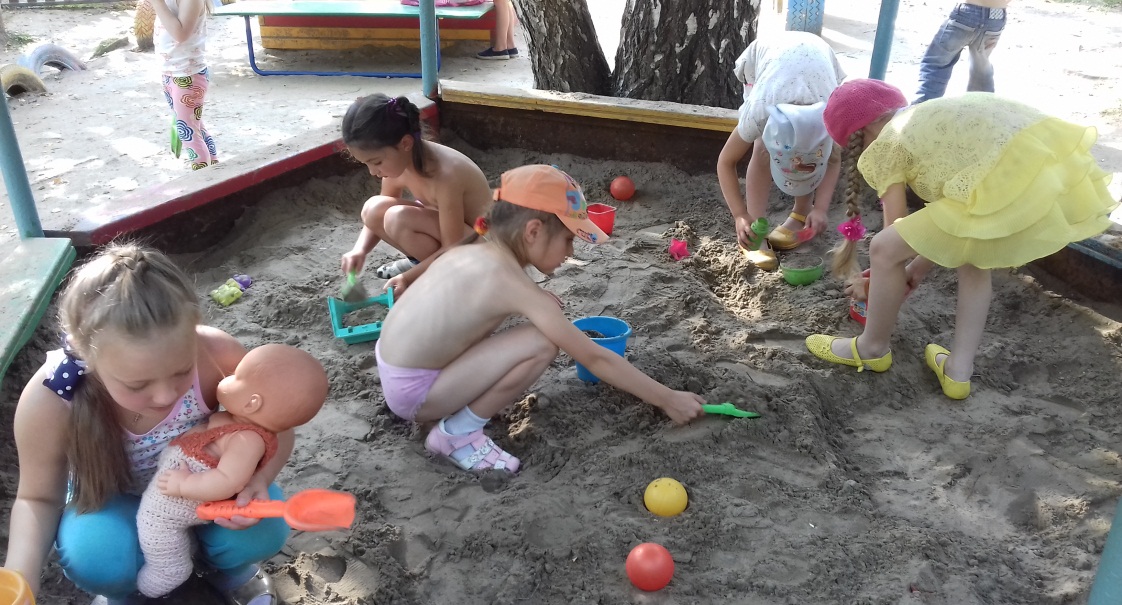 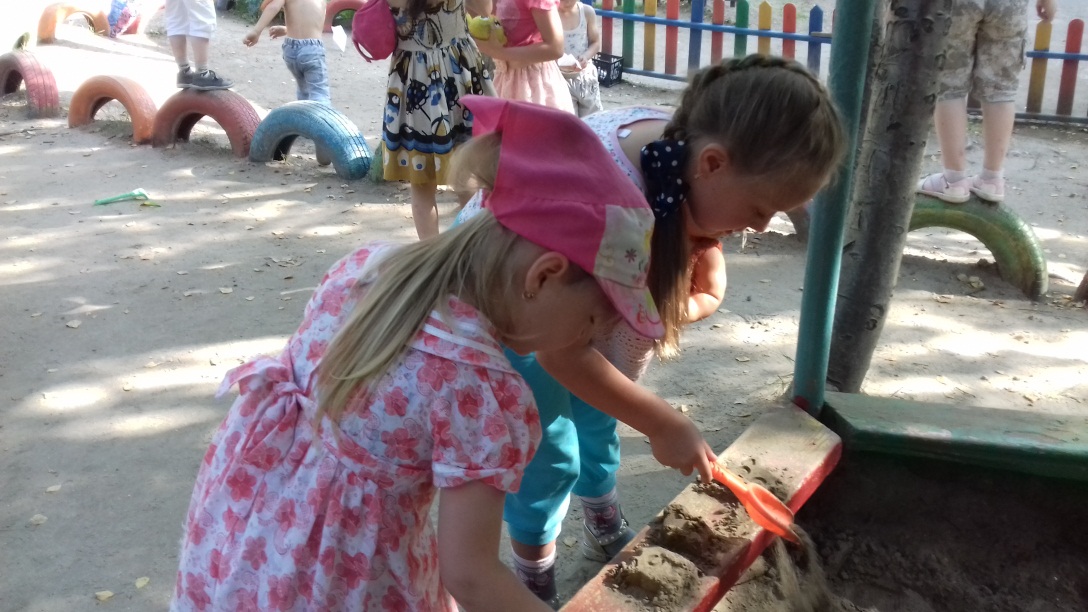 Текст слайда
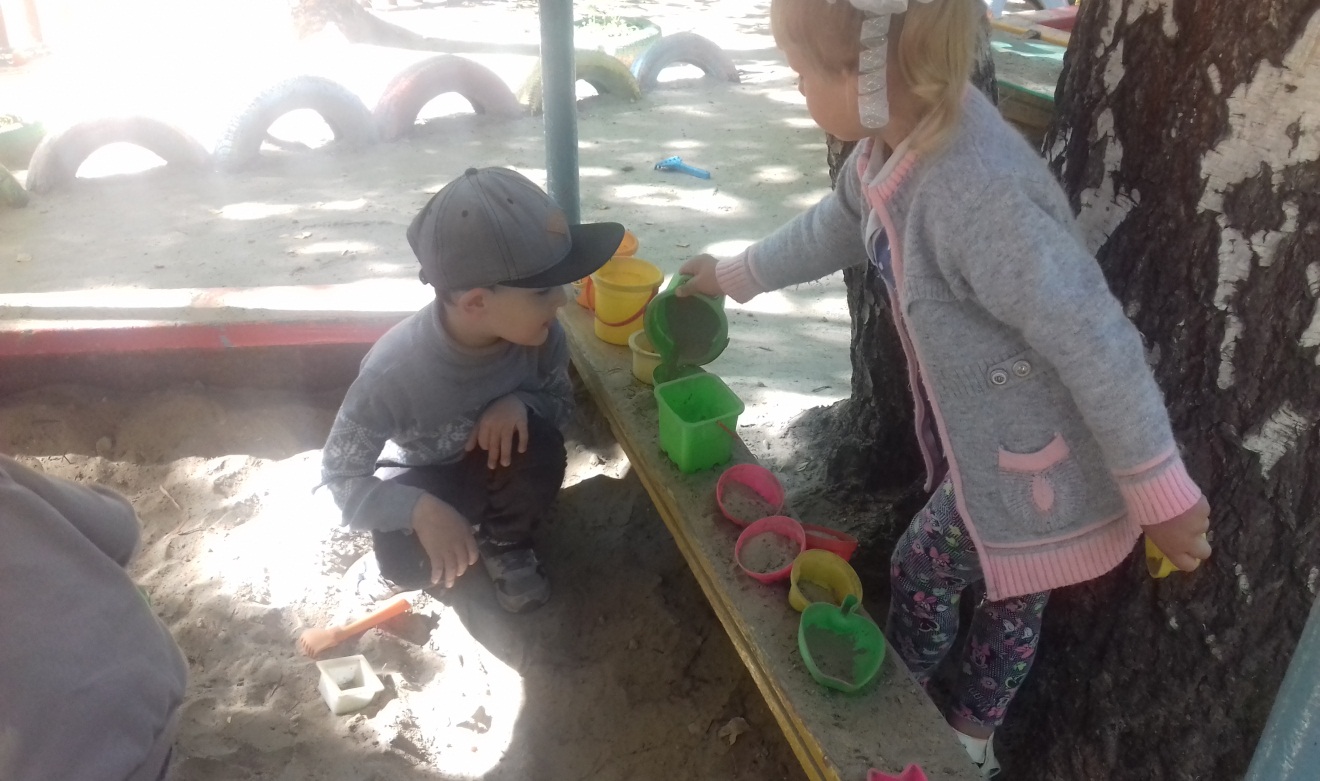 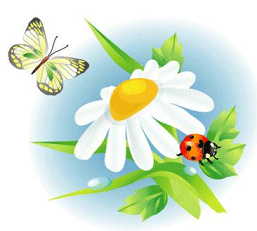 8
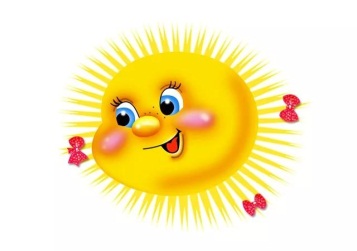 Всем ребятам важно знать, 
правила дорожного движения!
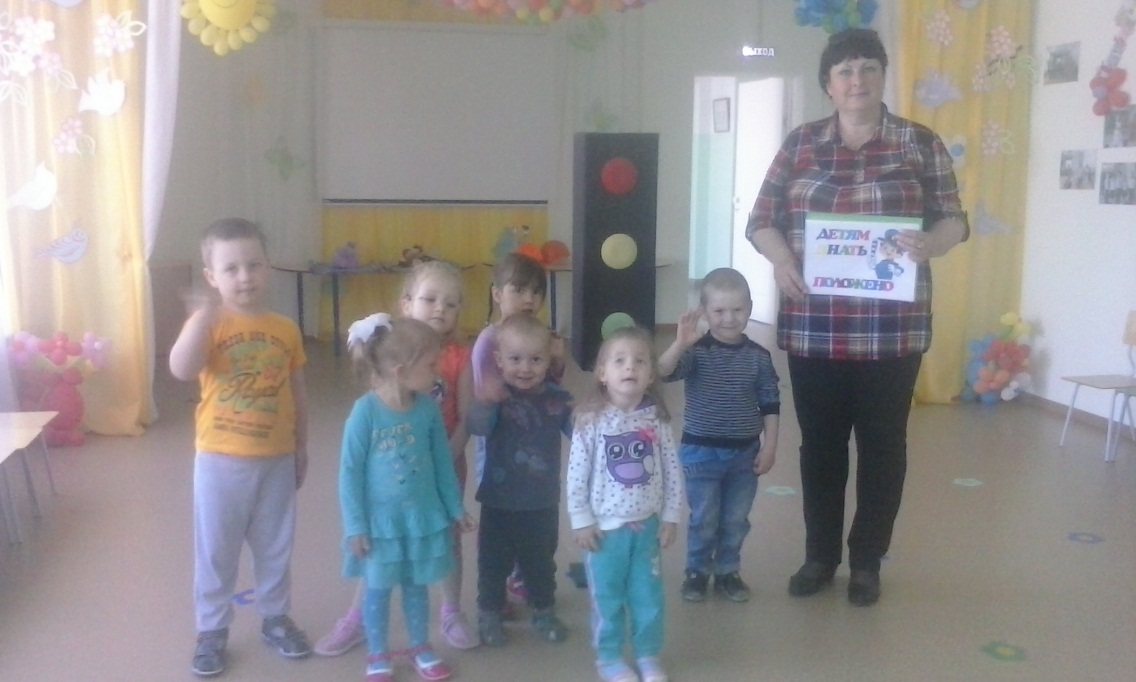 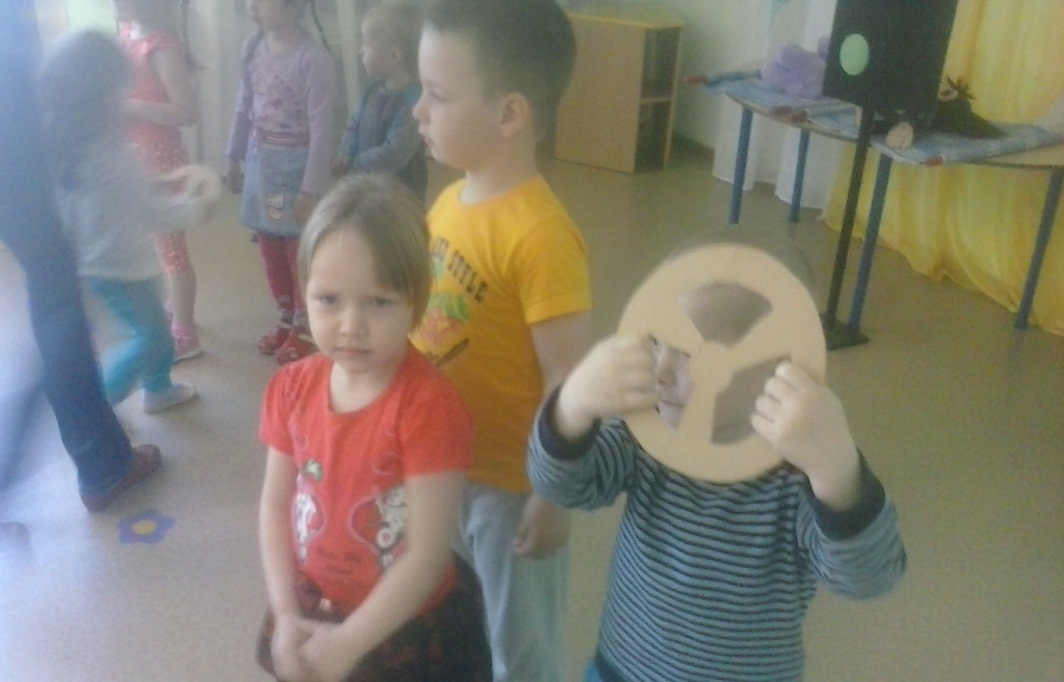 Текст слайда
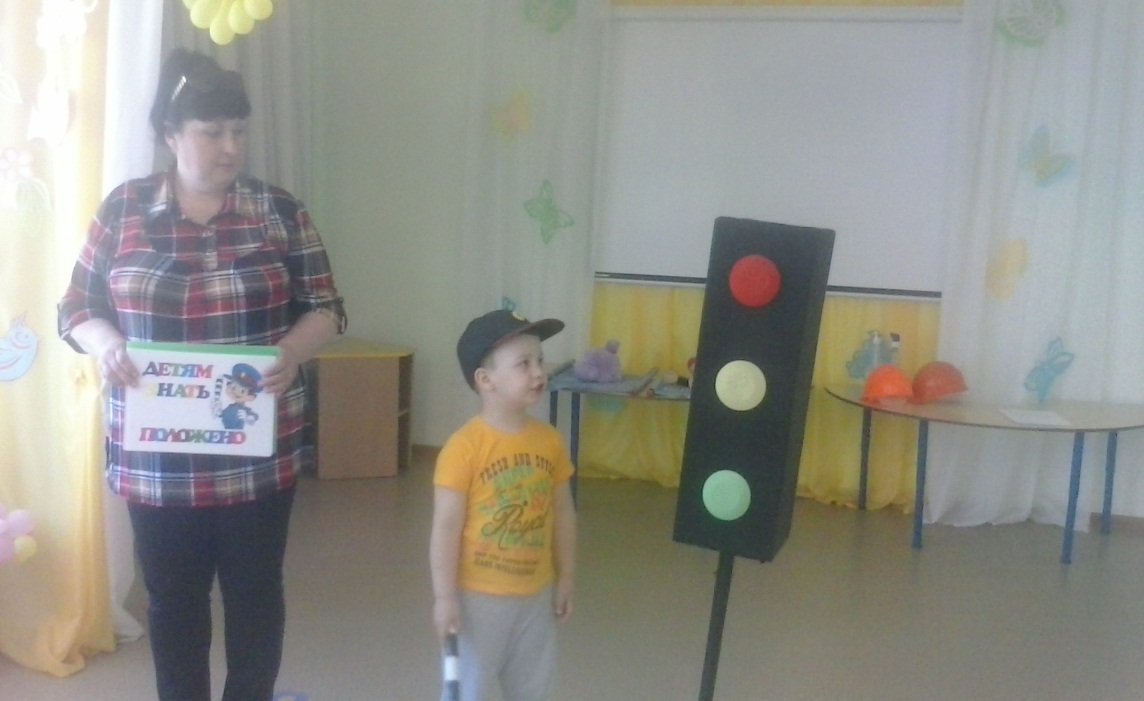 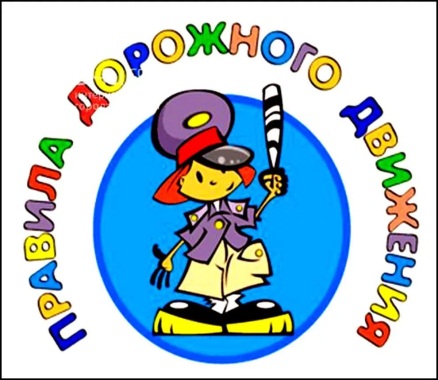 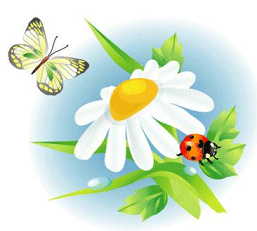 9
Улыбается водитель: - Проходите! Проходите!
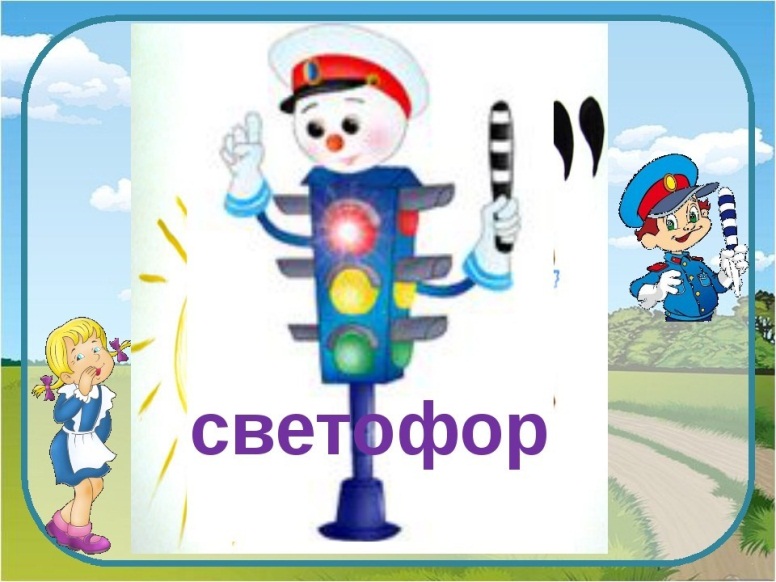 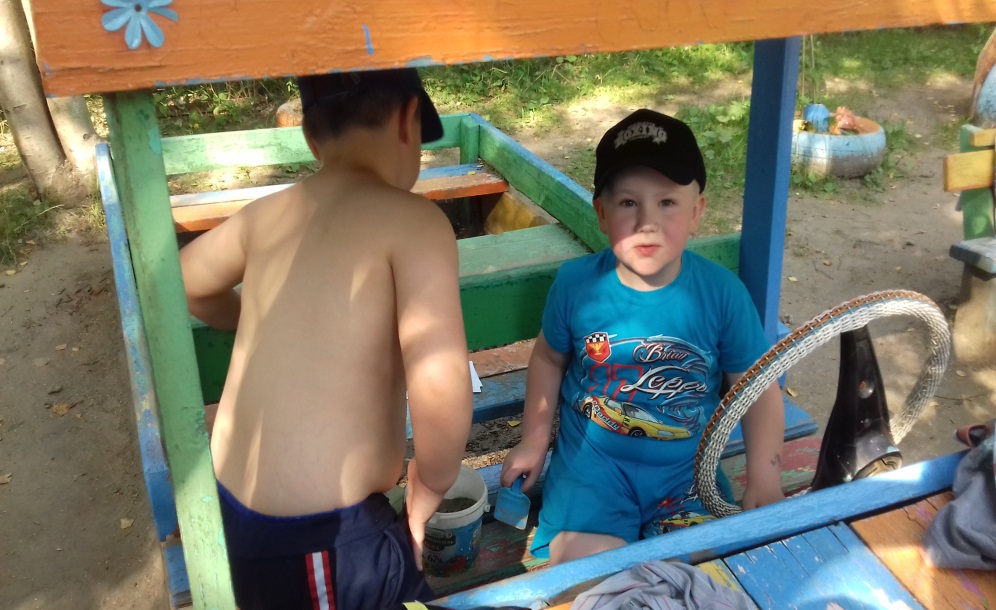 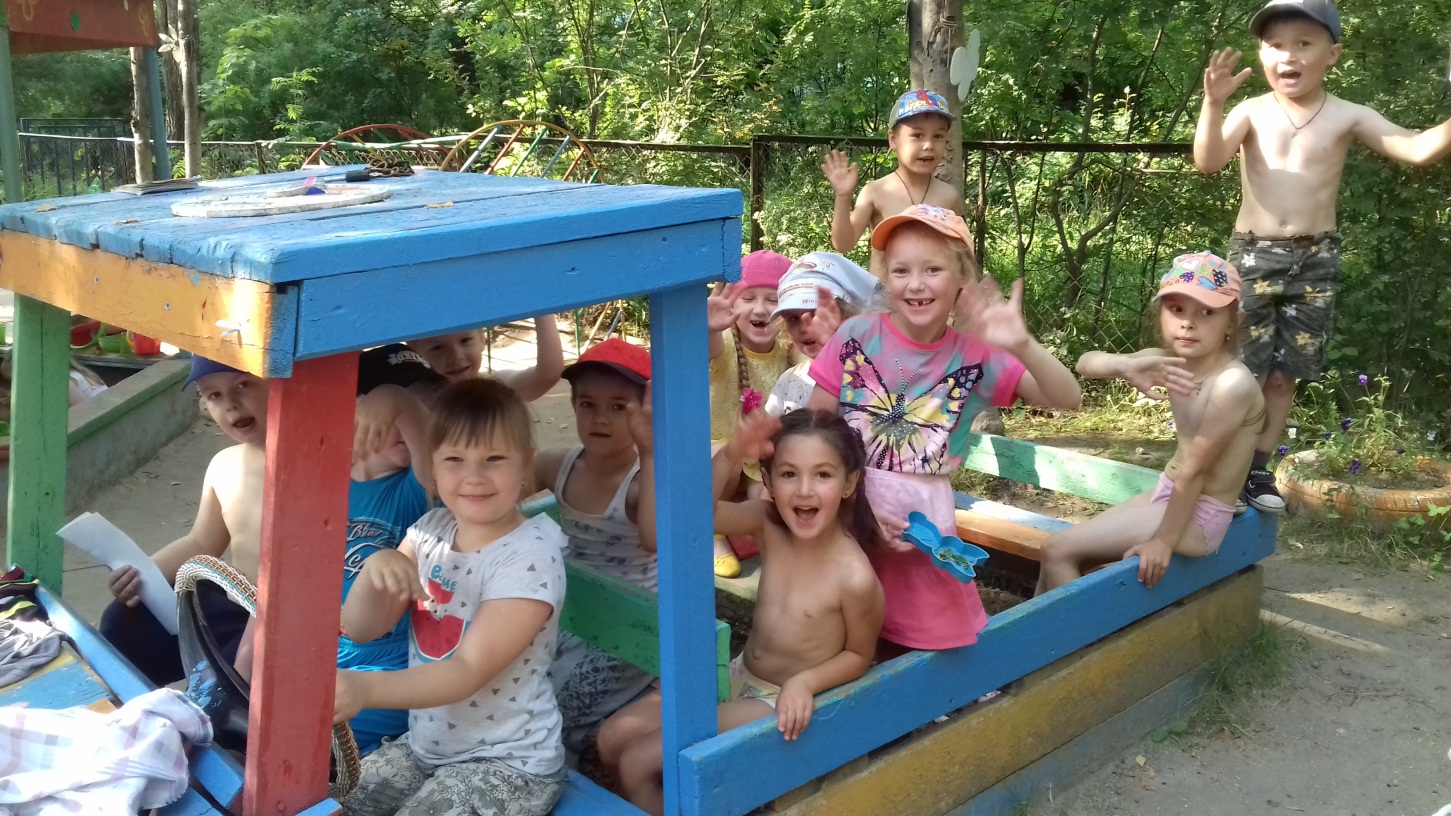 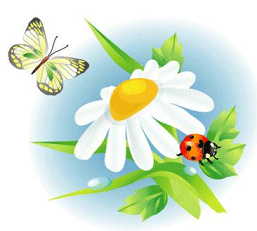 10
Ах, эти солнечные дни – вот как мы лето провели!
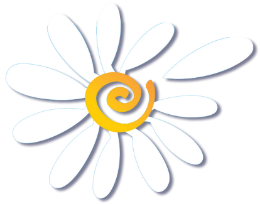 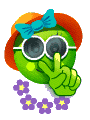 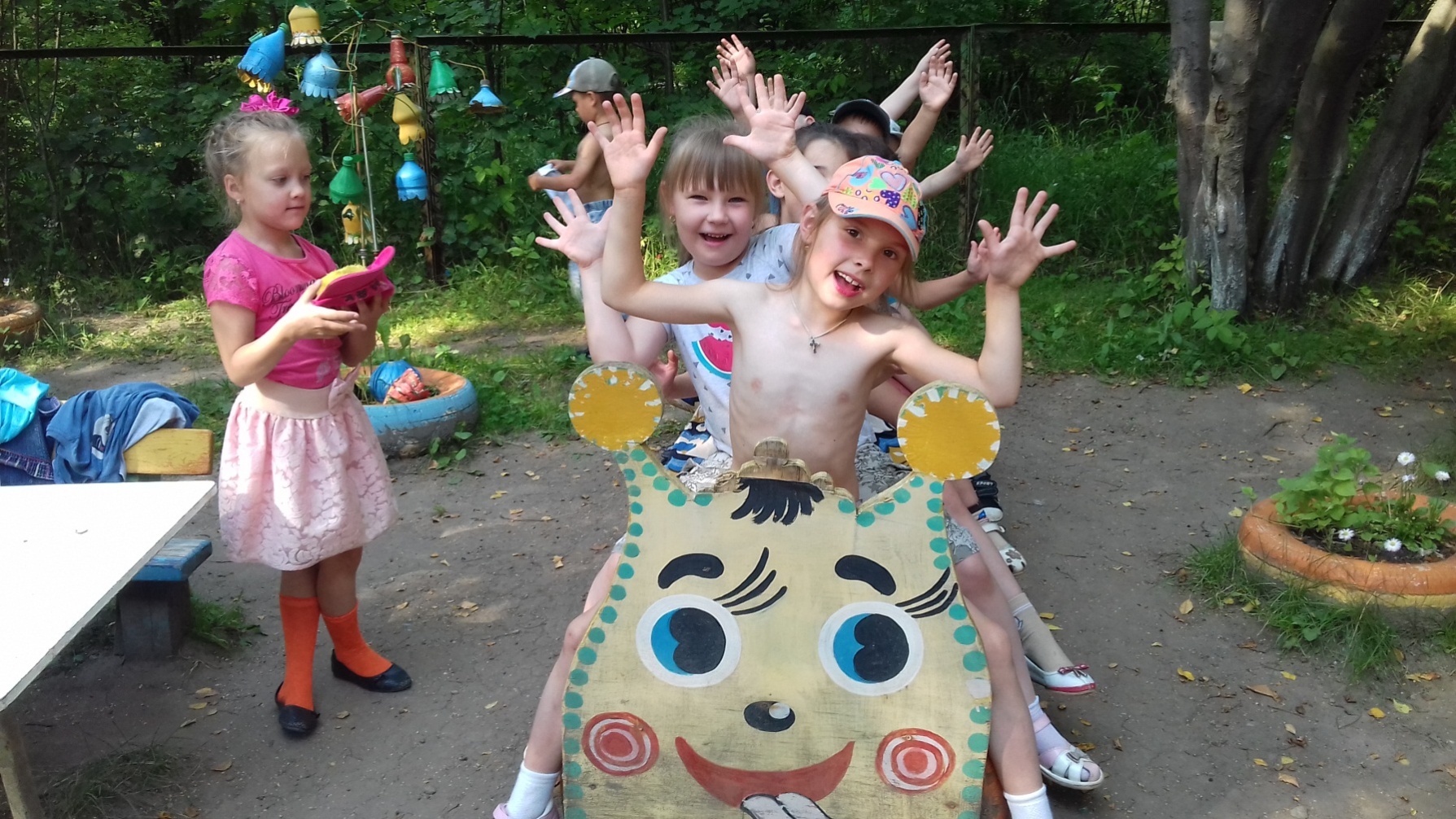 Текст слайда
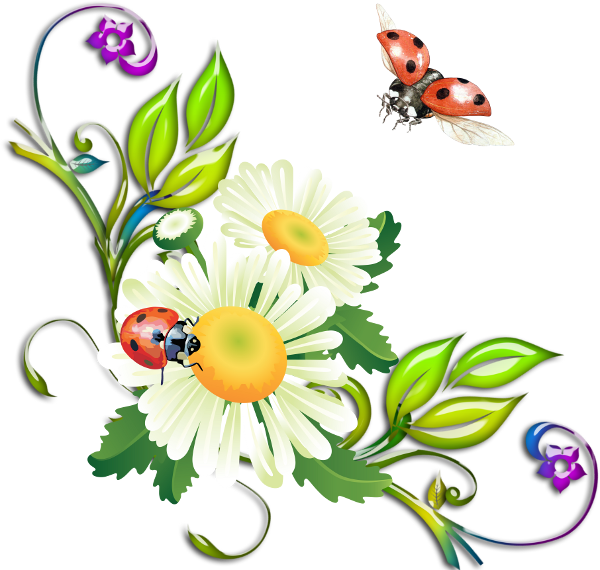 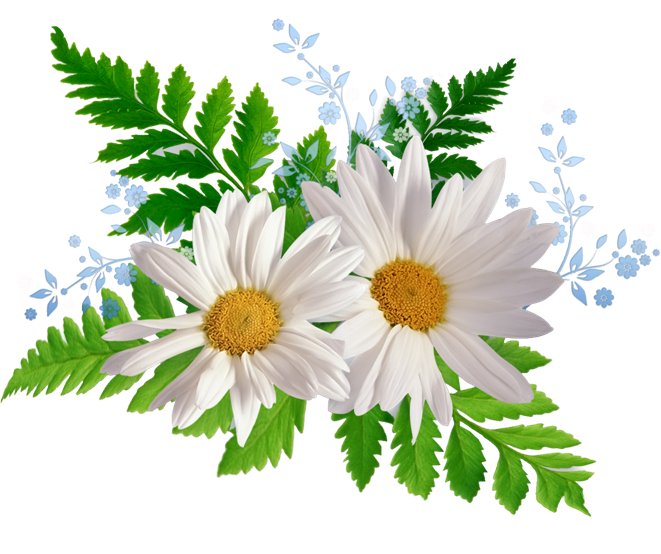 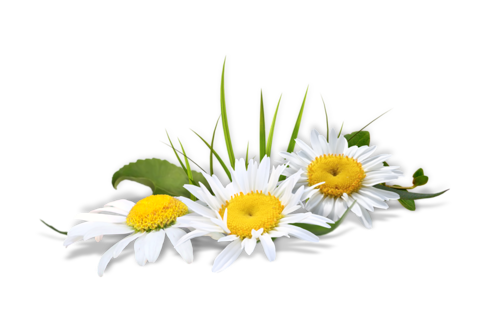 11
Посидим, отдохнем и опять играть начнем
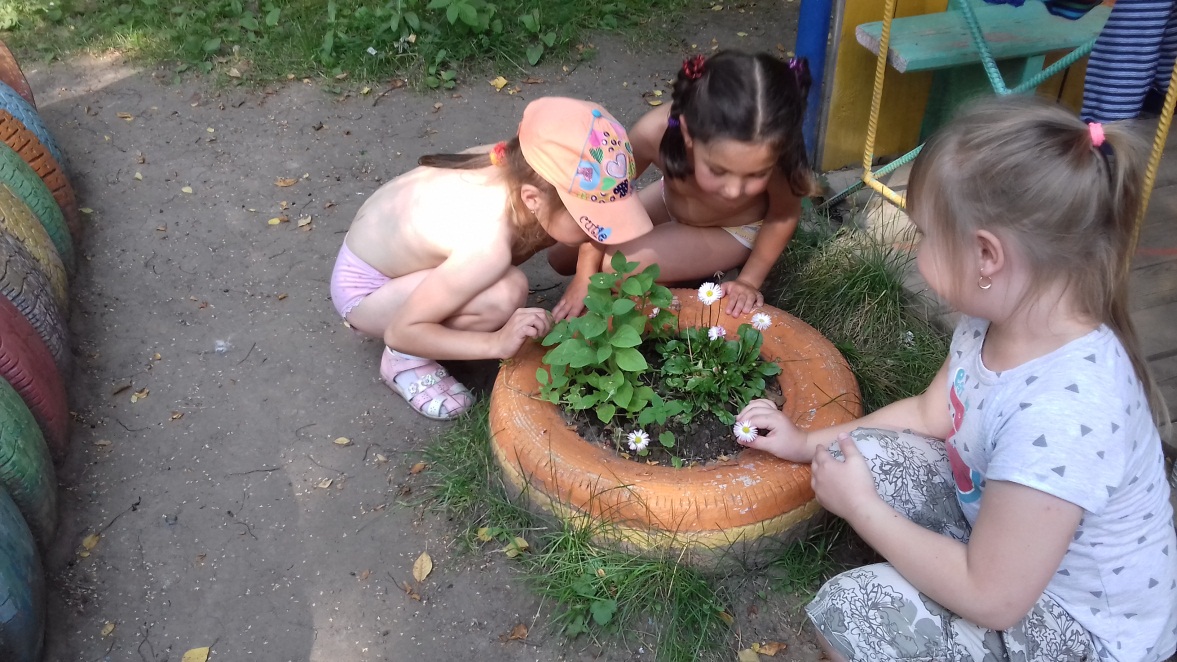 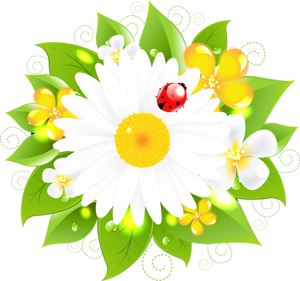 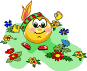 Текст слайда
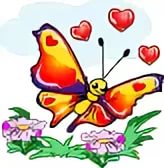 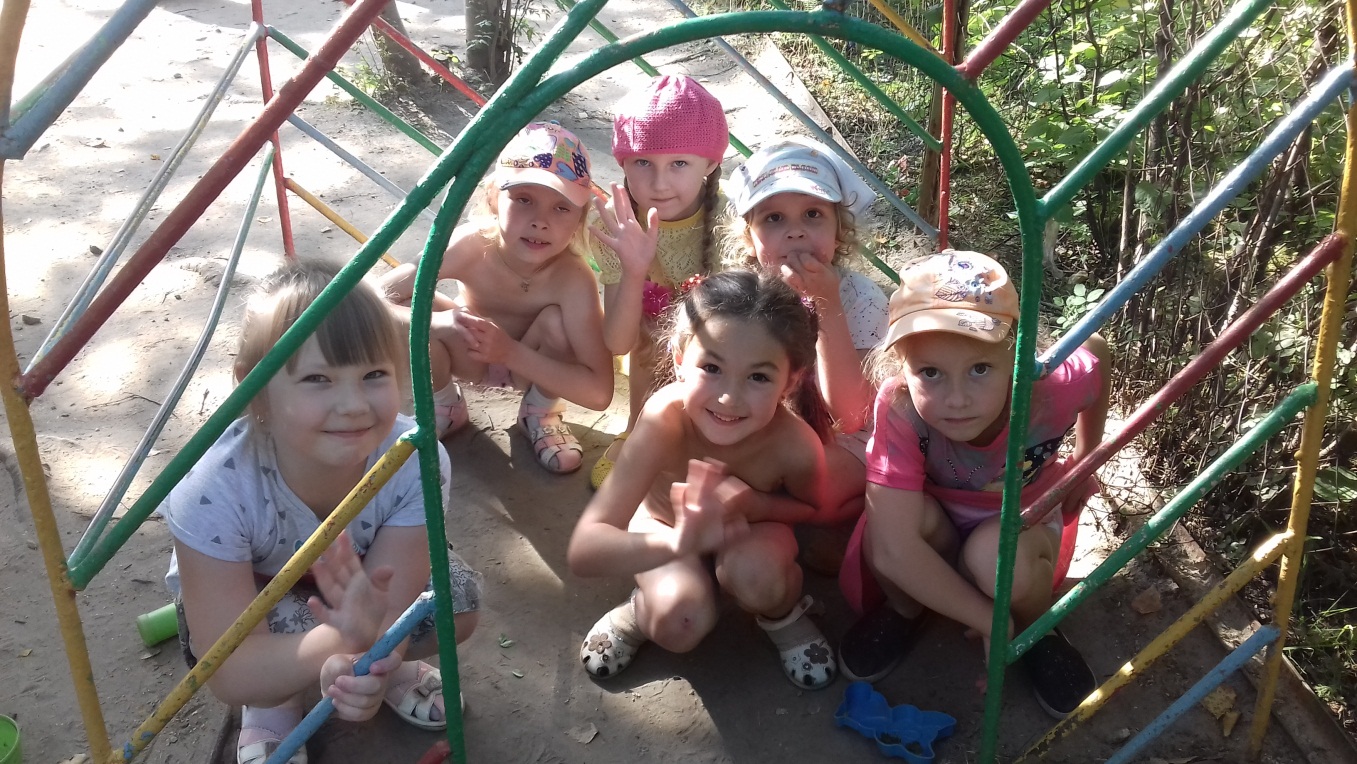 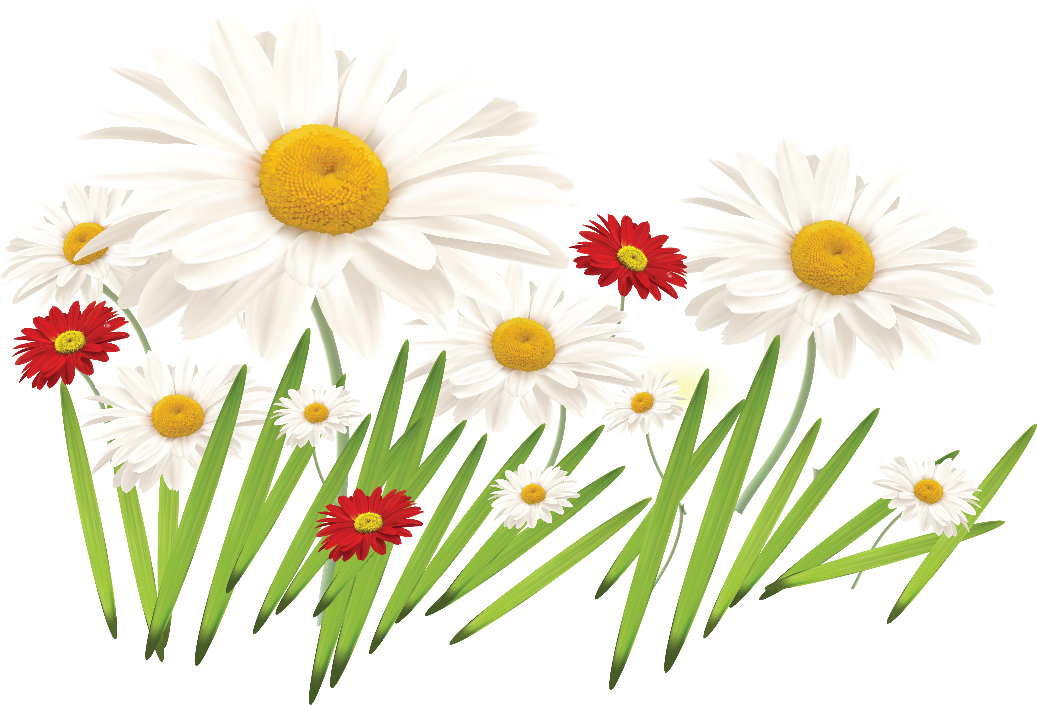 12
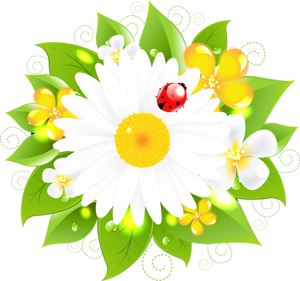 Едем, едем в далекие края!
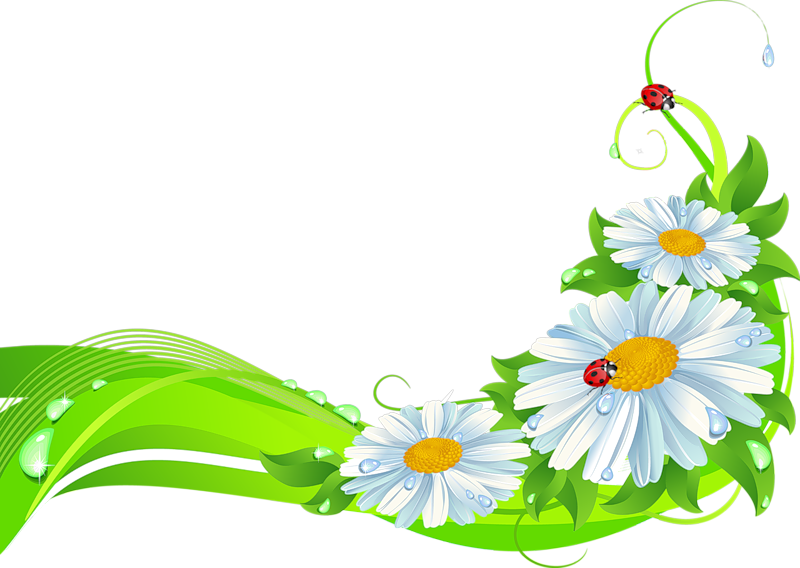 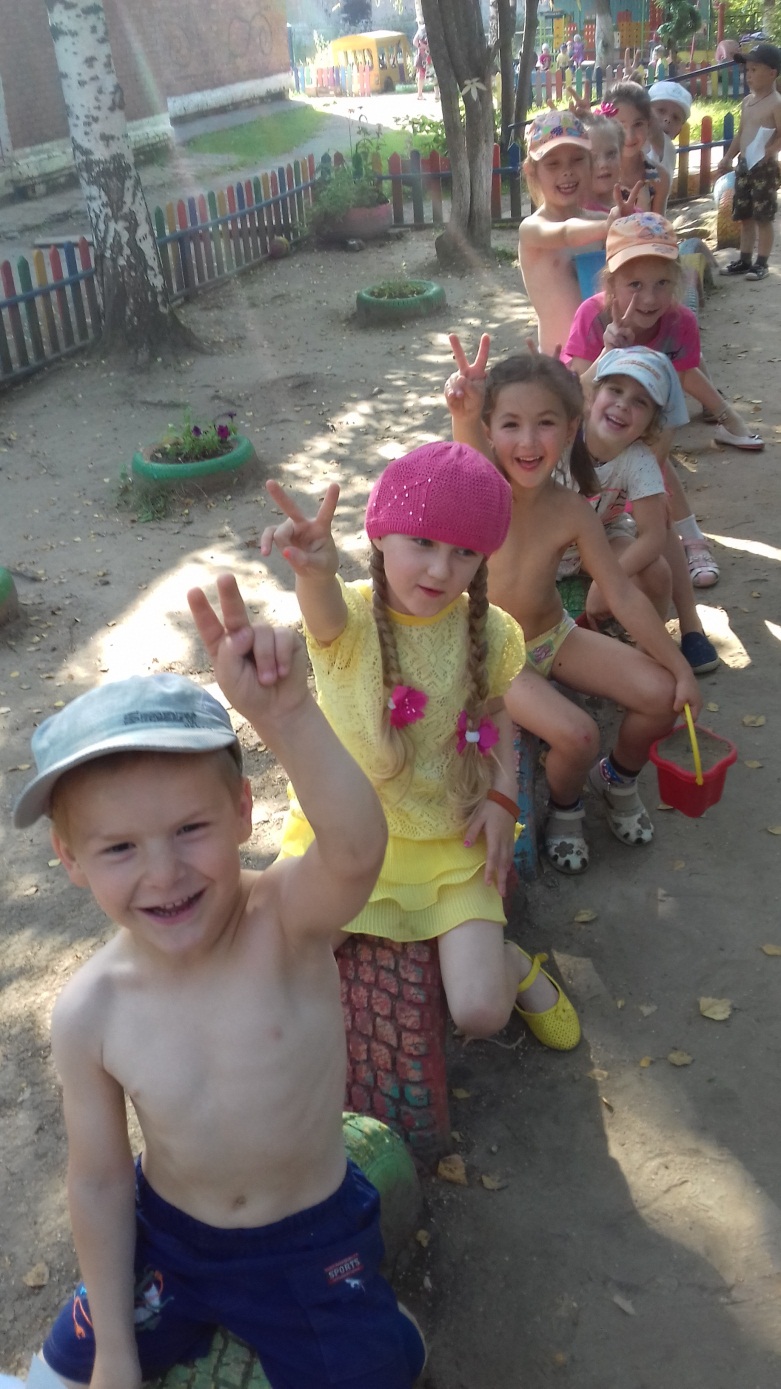 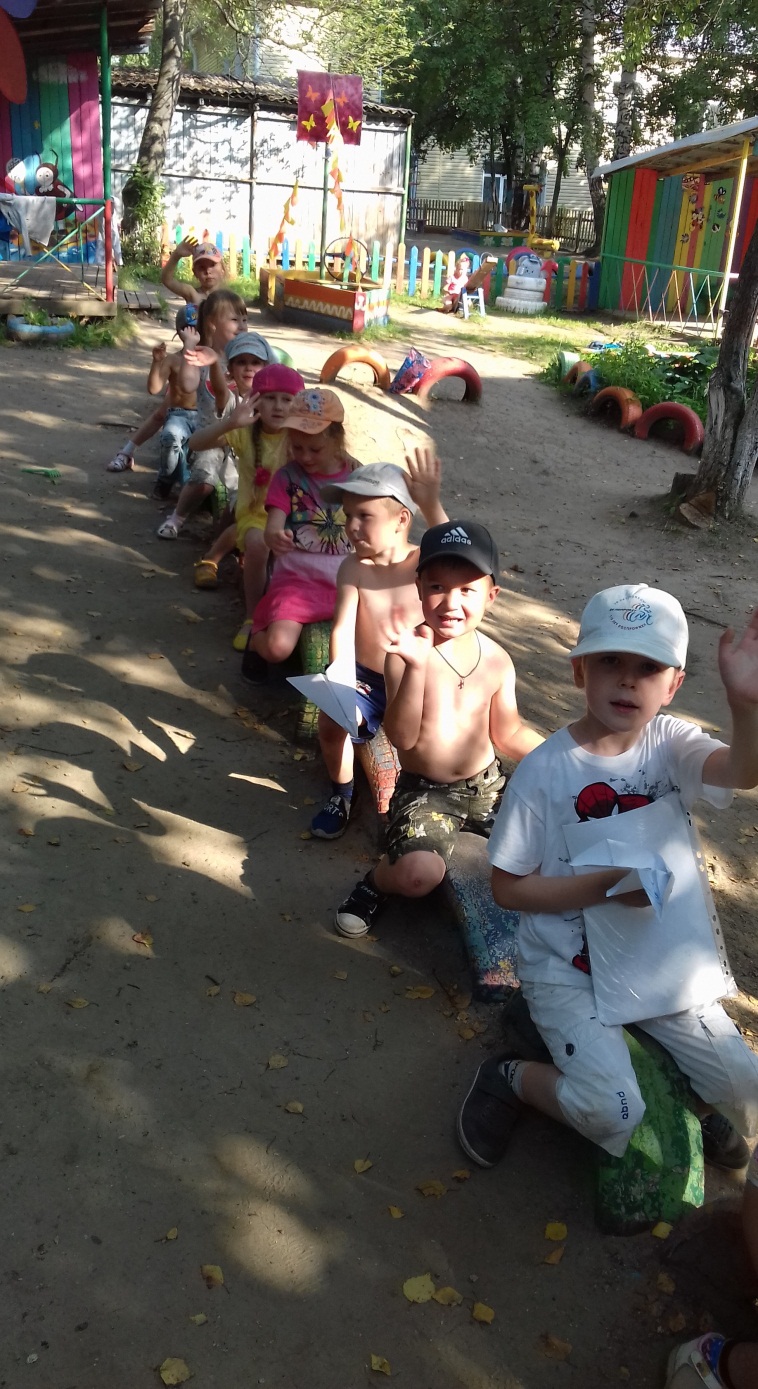 Текст слайда
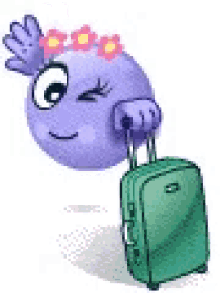 13
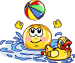 Лето – лучшая пора,Рада лету детвора.
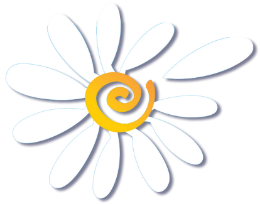 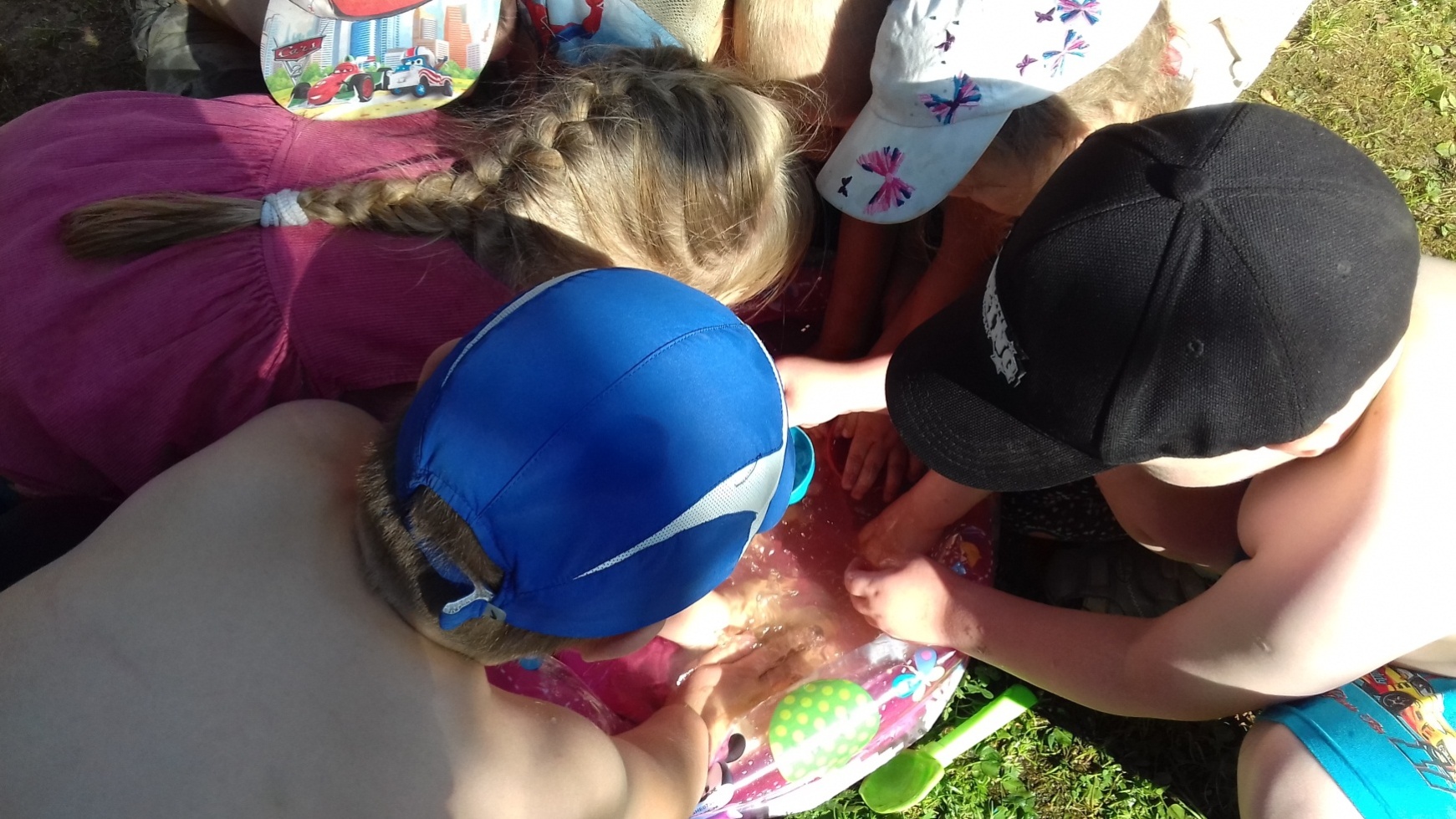 Текст слайда
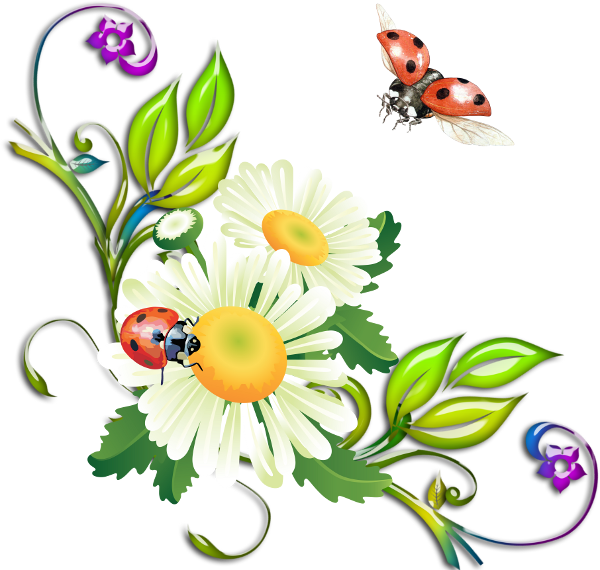 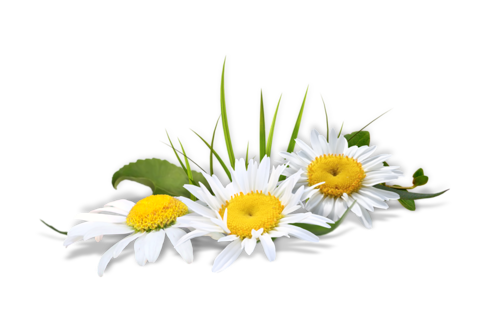 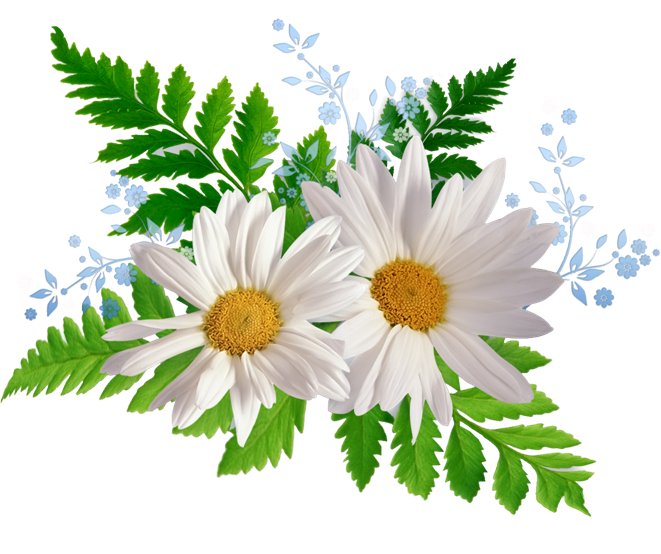 14
Вот, качели – подхватили, полетели!
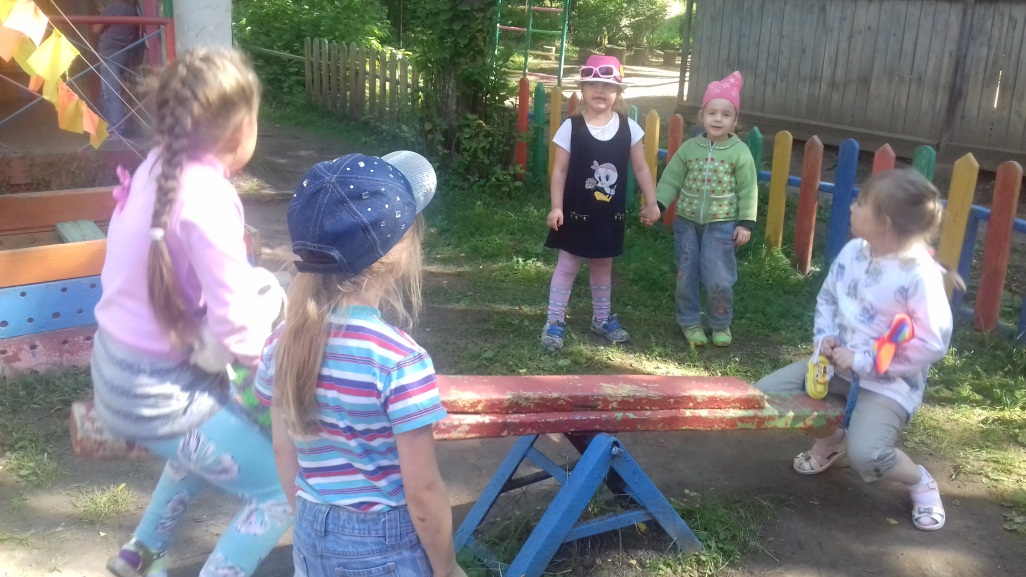 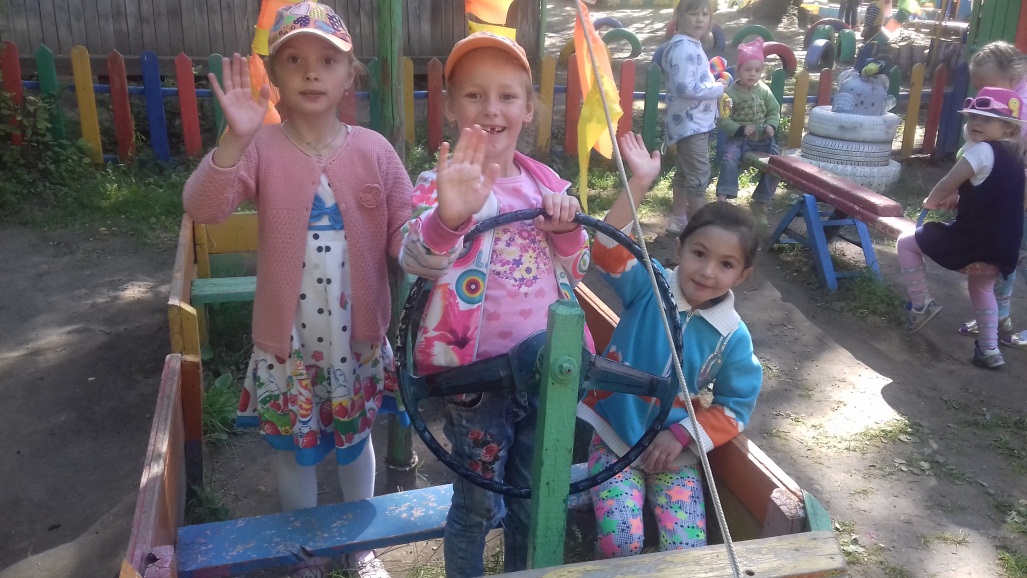 Текст слайда
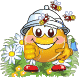 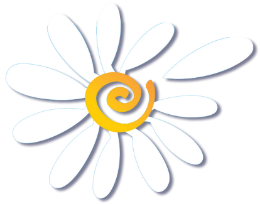 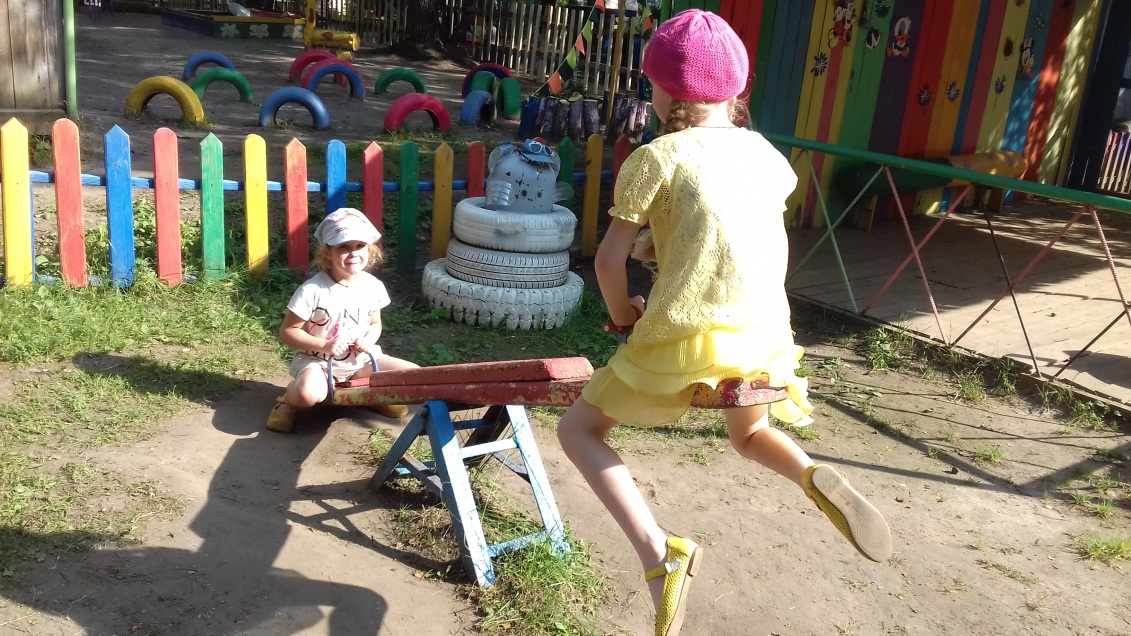 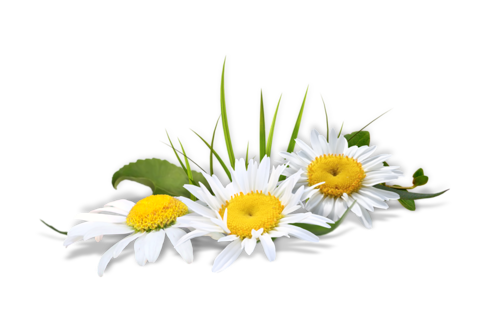 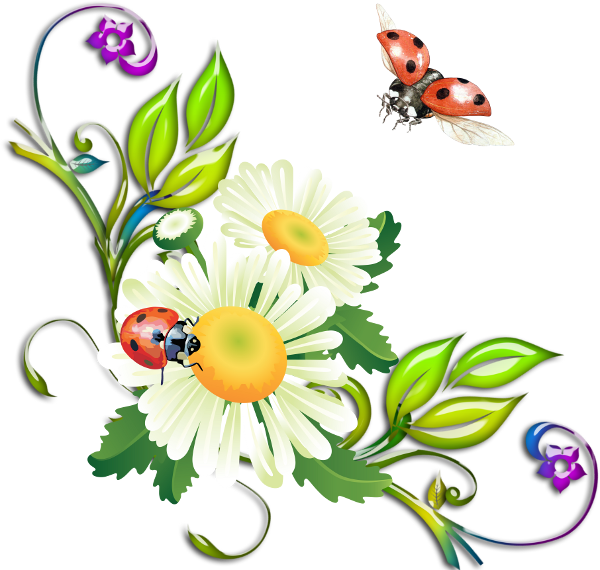 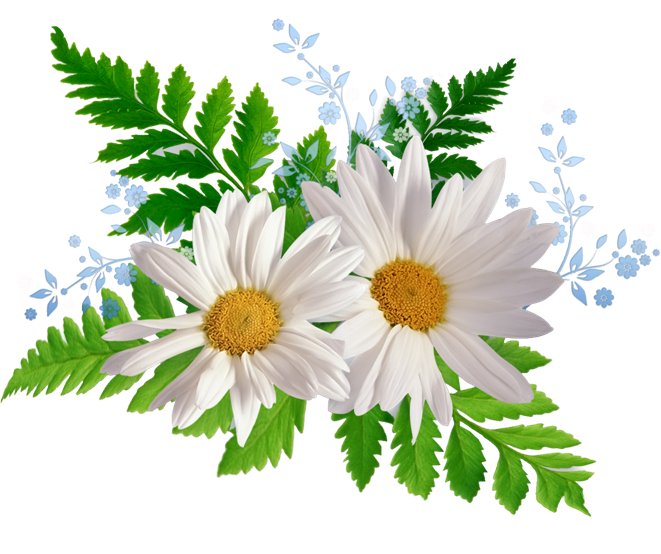 15
К нам театр приехал
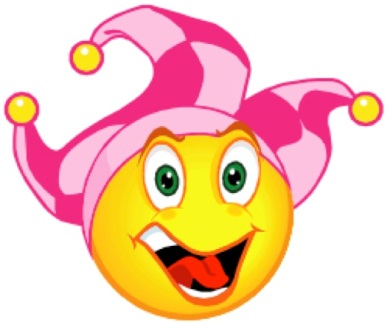 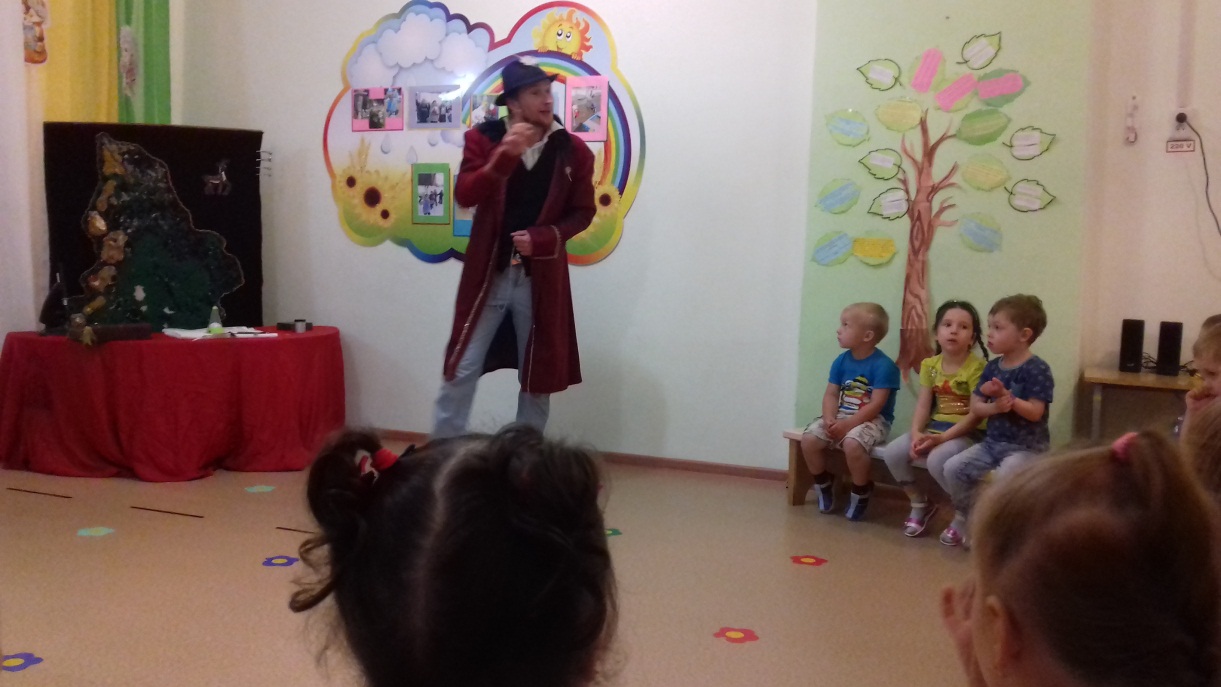 Текст слайда
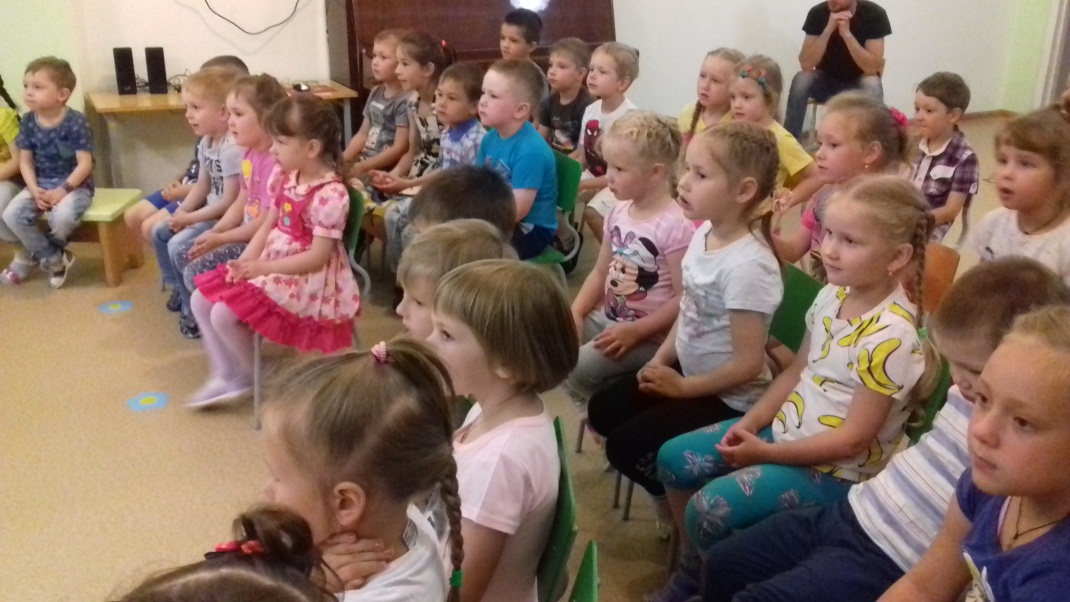 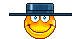 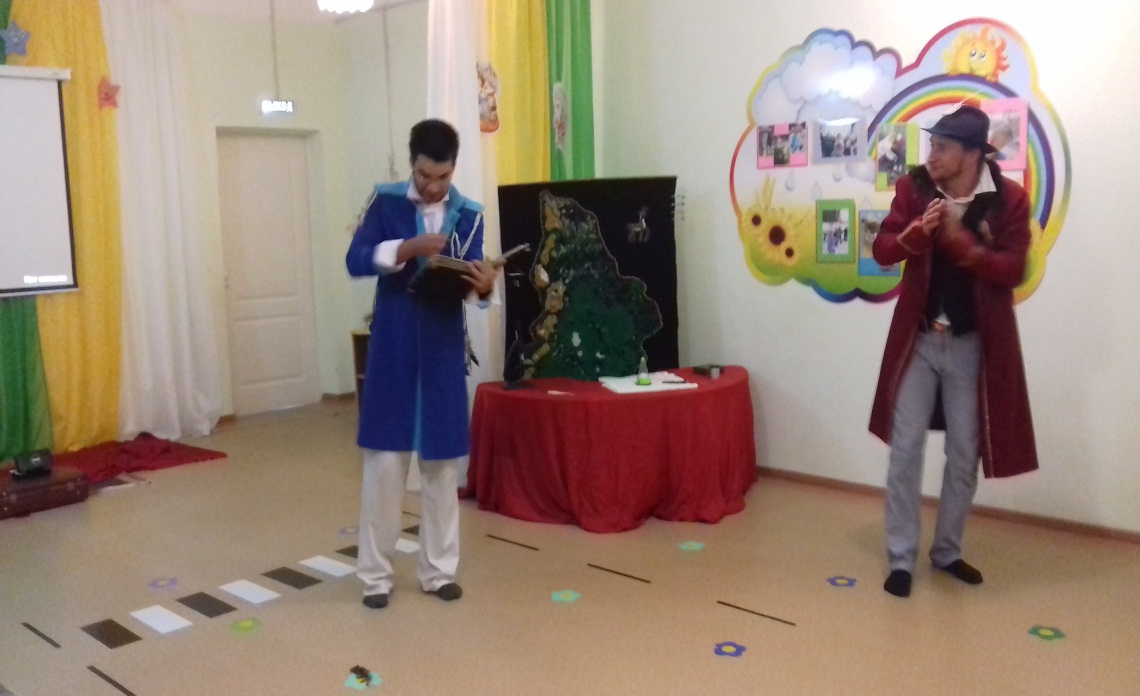 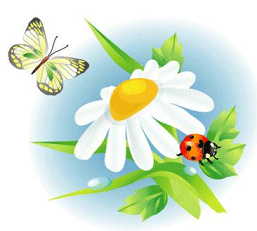 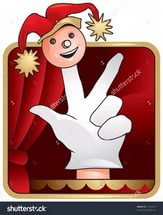 16
Рисовали насекомых
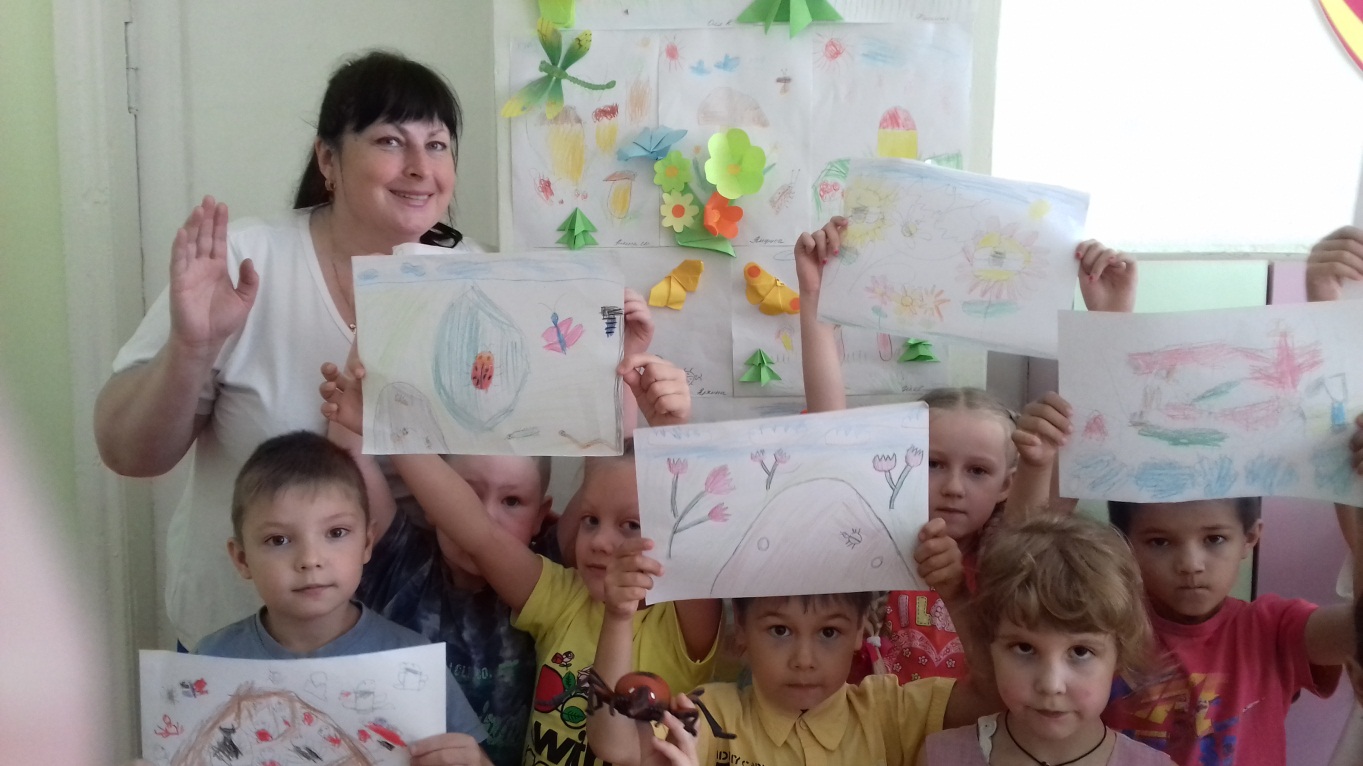 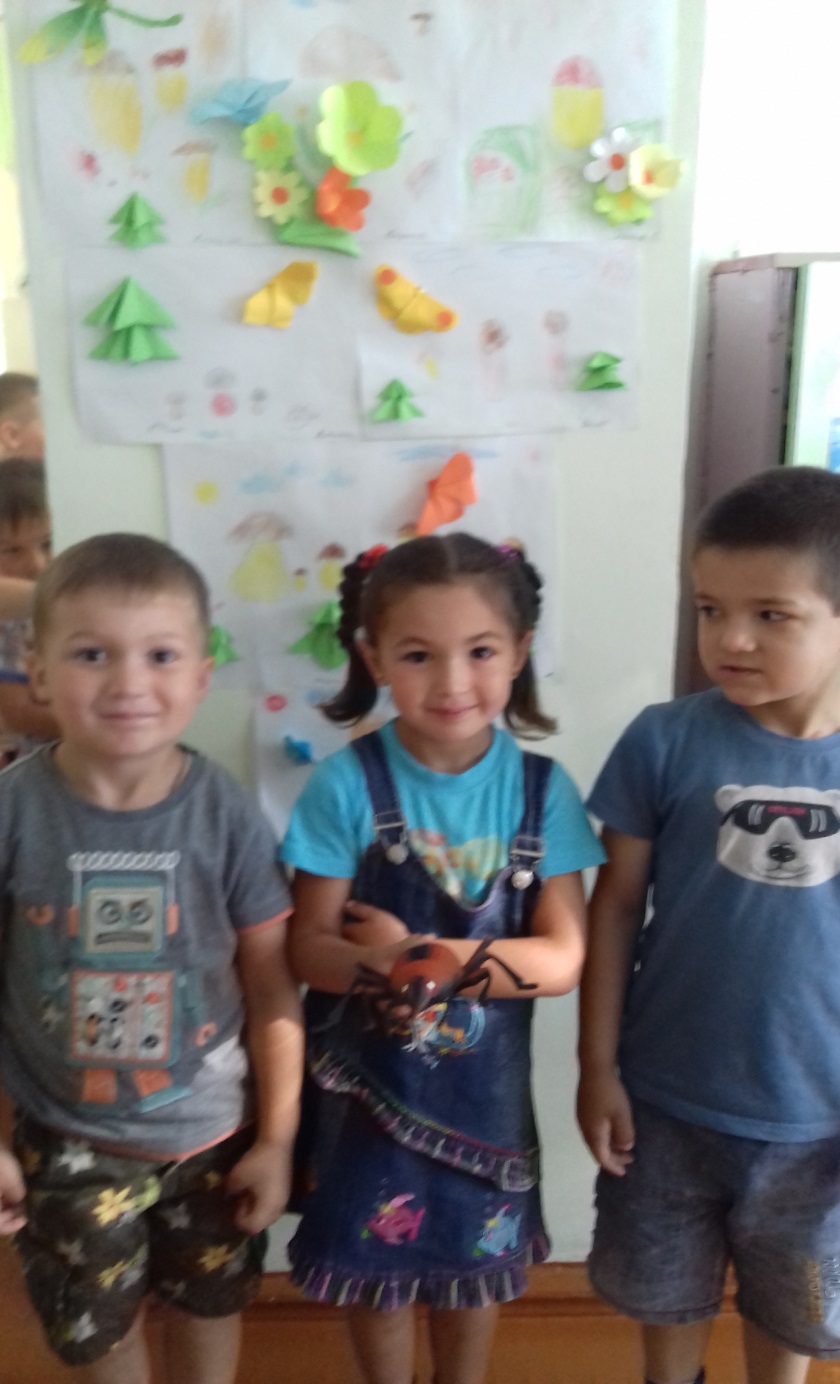 Текст слайда
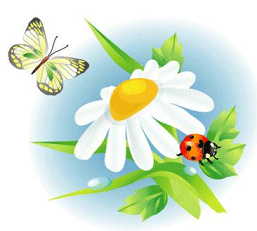 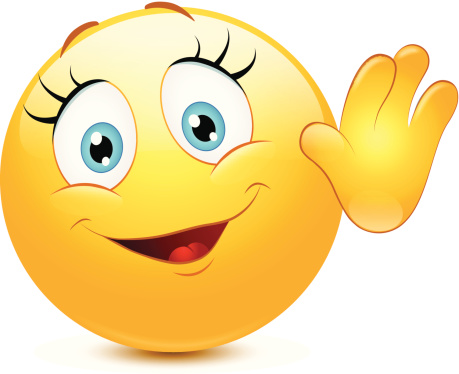 17
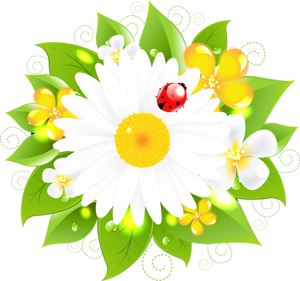 До свидания лето!
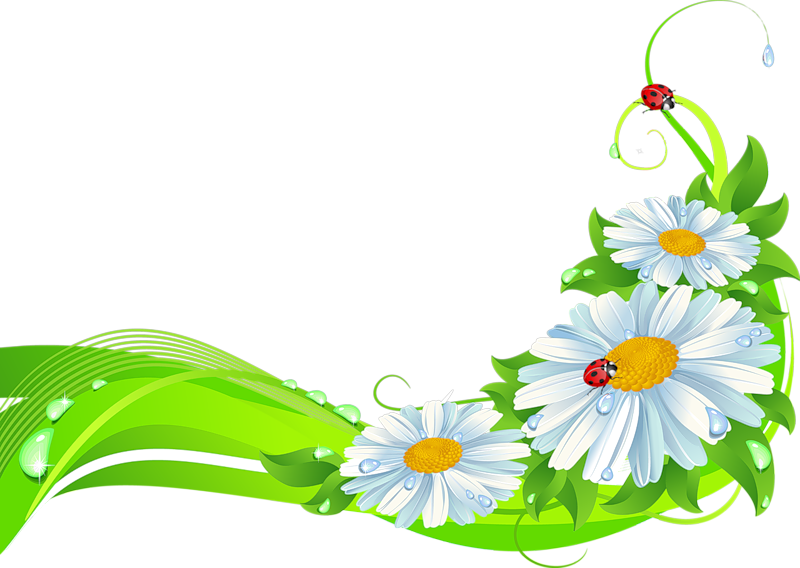 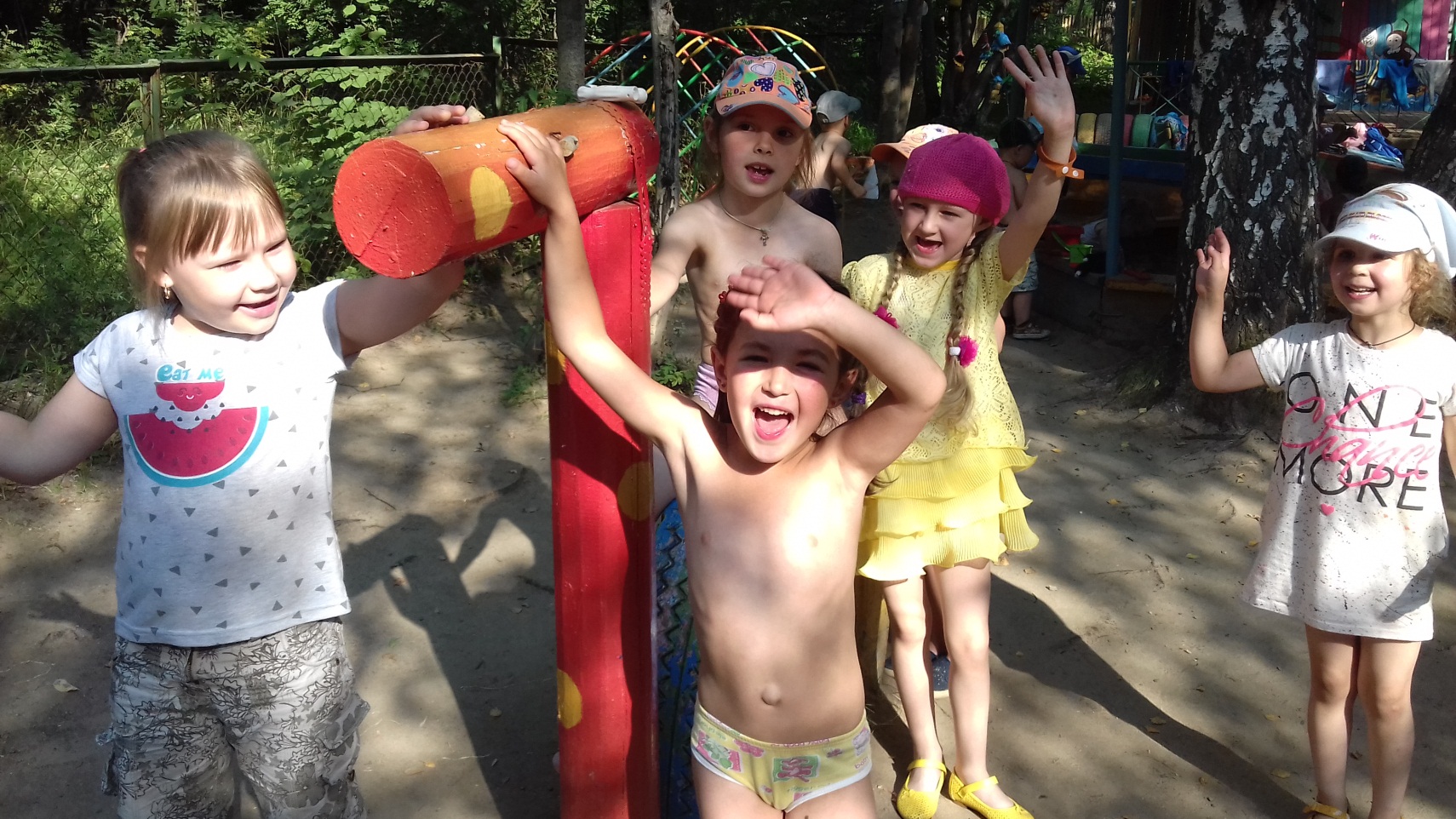 Текст слайда
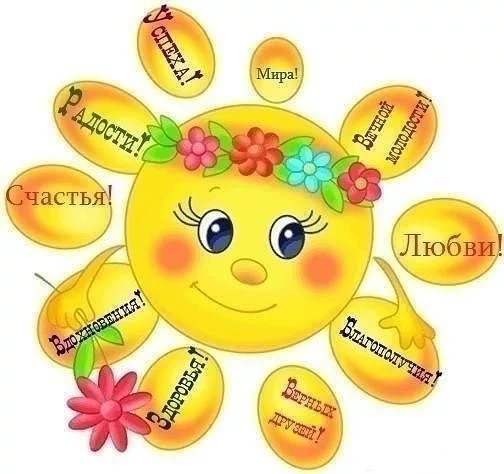 18